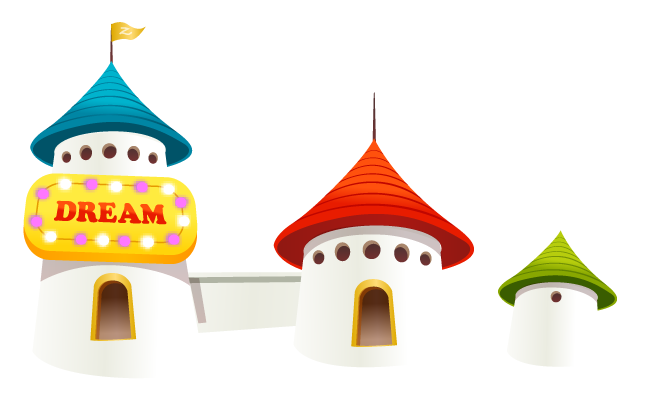 THCS ĐOÀN THỊ ĐIỂM
Bài 7: Hóa trị và công thức hóa học
Trường: ĐH Tây Nguyên
Lớp: Bồi dưỡng KHTN 1
Học viên: Đinh Thị Hằng Nga
Nội dung
03
04
02
HOÁ TRỊ
CTHH
01
TÍNH % NGUYÊN TỐ TRONG HỢP CHẤT
QUY TẮC
HÓA TRỊ
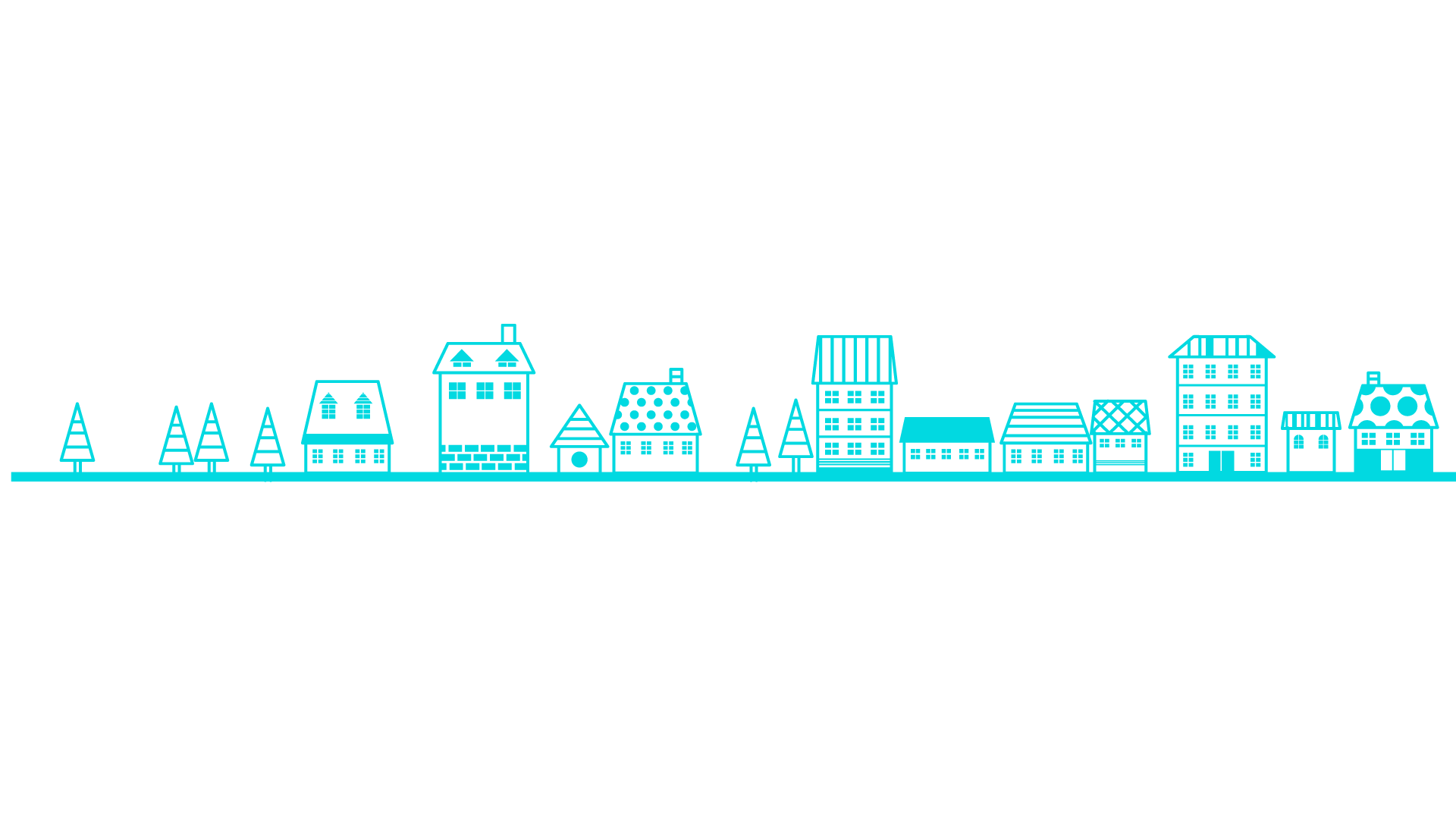 H2O
HIĐRO CÓ HOÁ TRỊ I
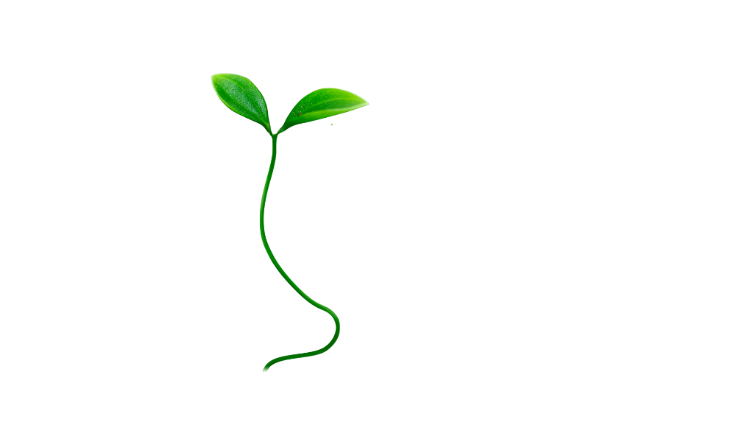 CLO CÓ HOÁ TRỊ I
HOÁ TRỊ
OXI CÓ HOÁ TRỊ II
Tìm hiểu về hóa trị
01
H
HCl
NH3
NITƠ CÓ HOÁ TRỊ III
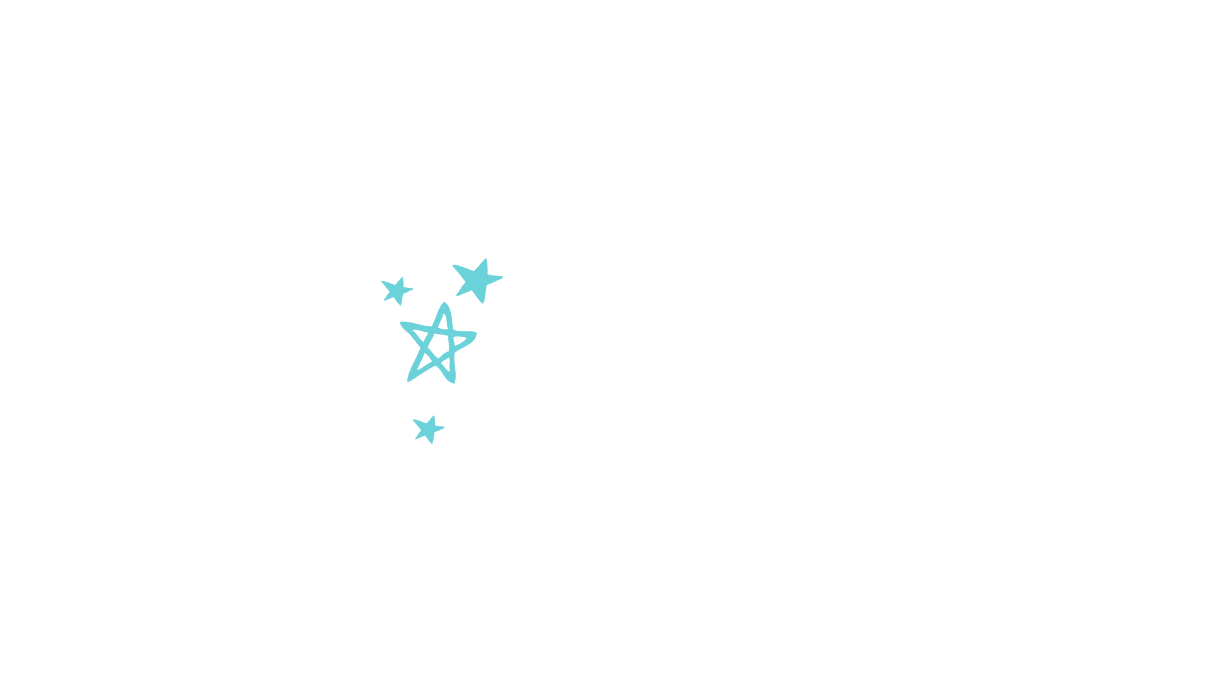 Na hoá trị I
Ngoài ra
Cần 2 nguyên tử Na mới có khả năng liên kết như O
OXI CÓ HOÁ TRỊ II
Na2O
02
CO2
01
03
CaO
Ca hoá trị II
C hoá trị IV
C có khả năng liên kết như 2 O
Ca có khả năng liên kết như O
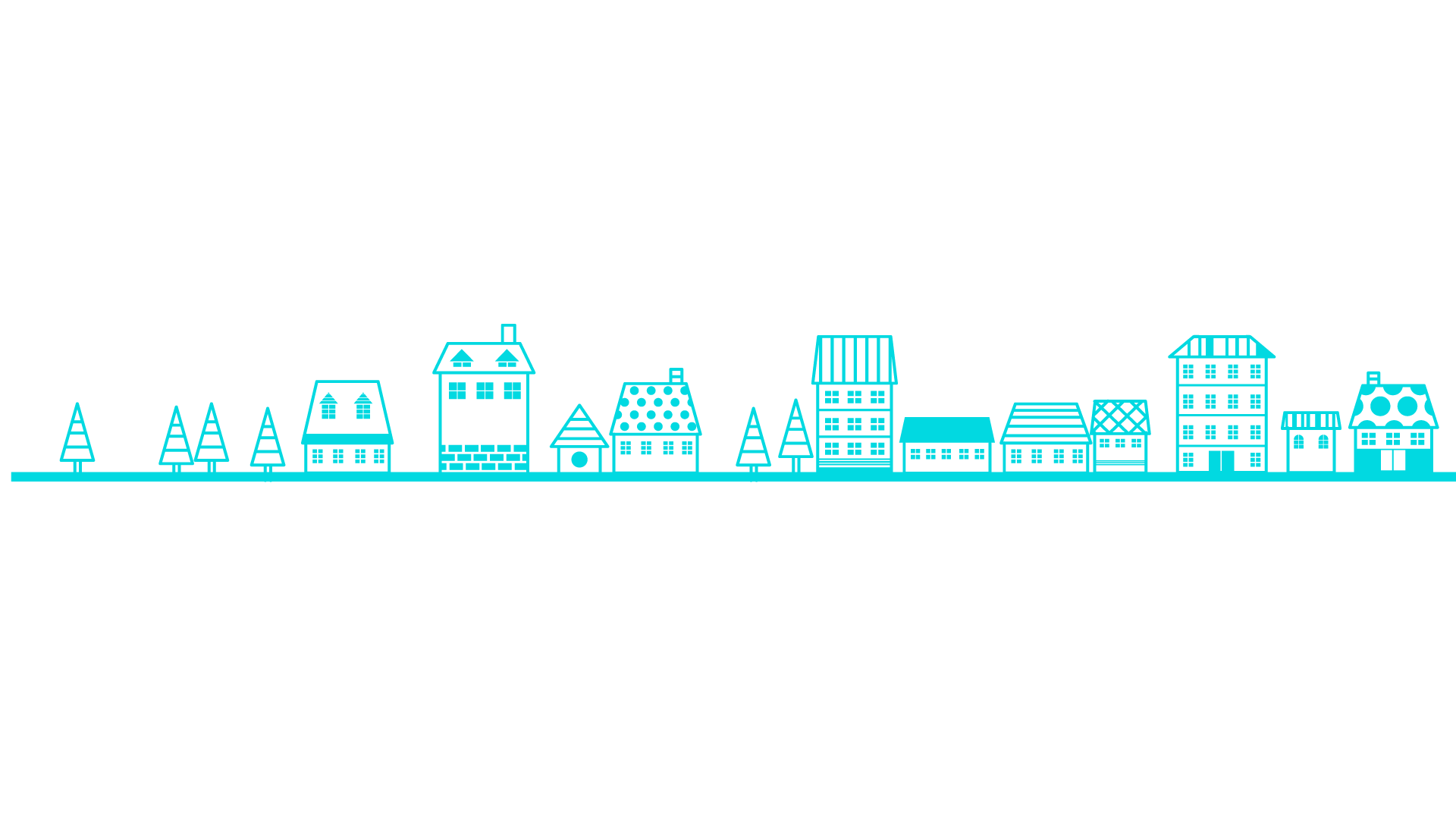 KẾT LUẬN
Hóa trị: con số biểu thị khả năng liên kết giữa nguyên tử nguyên tố này với nguyên tử nguyên tố khác.
     Quy ước:
          + H hóa trị I
          + Oxi hóa trị II
02
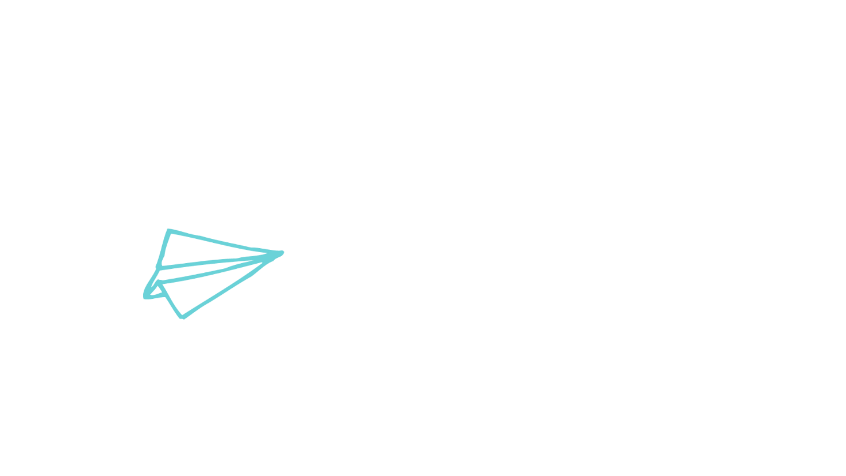 H2S
S có hóa trị II
VẬN 
DỤNG
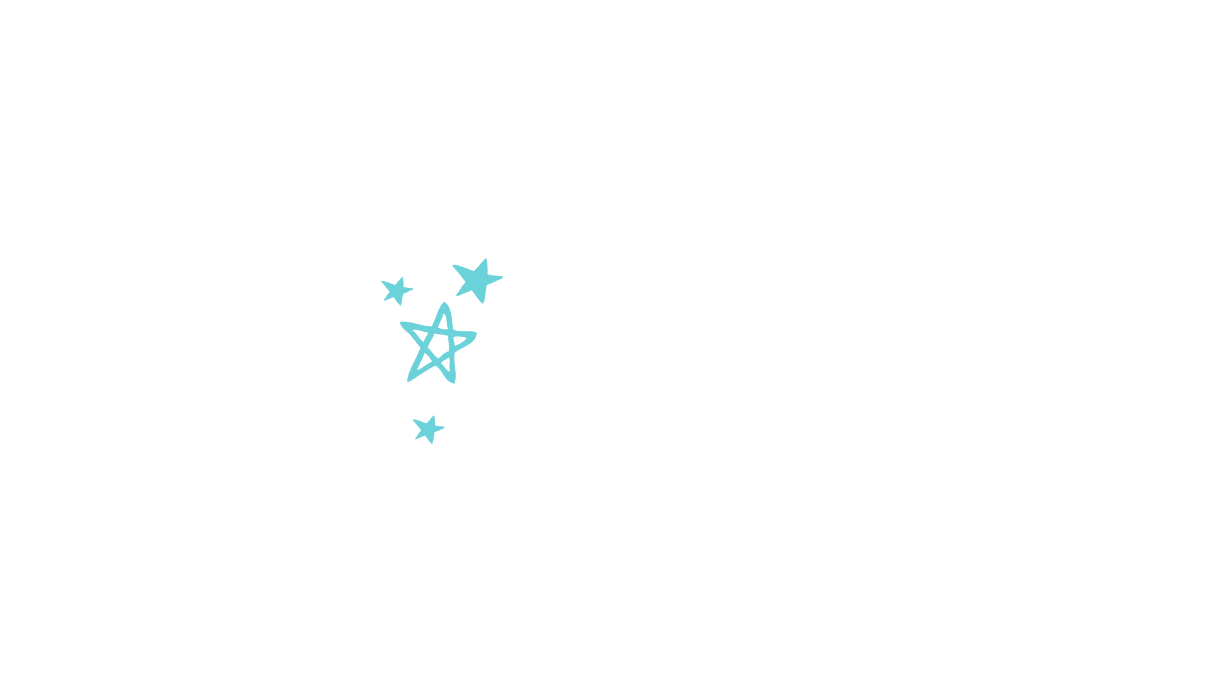 CH4
C có hóa trị IV
Cl có hóa trị I
HCl
Mg có hóa trị II
MgO
K2O
K có hóa trị I
VẬY CÒN NHÓM NGUYÊN TỬ
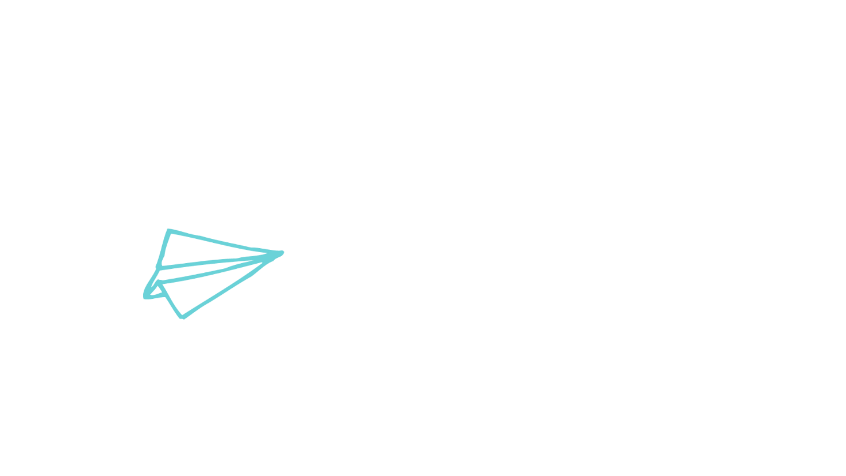 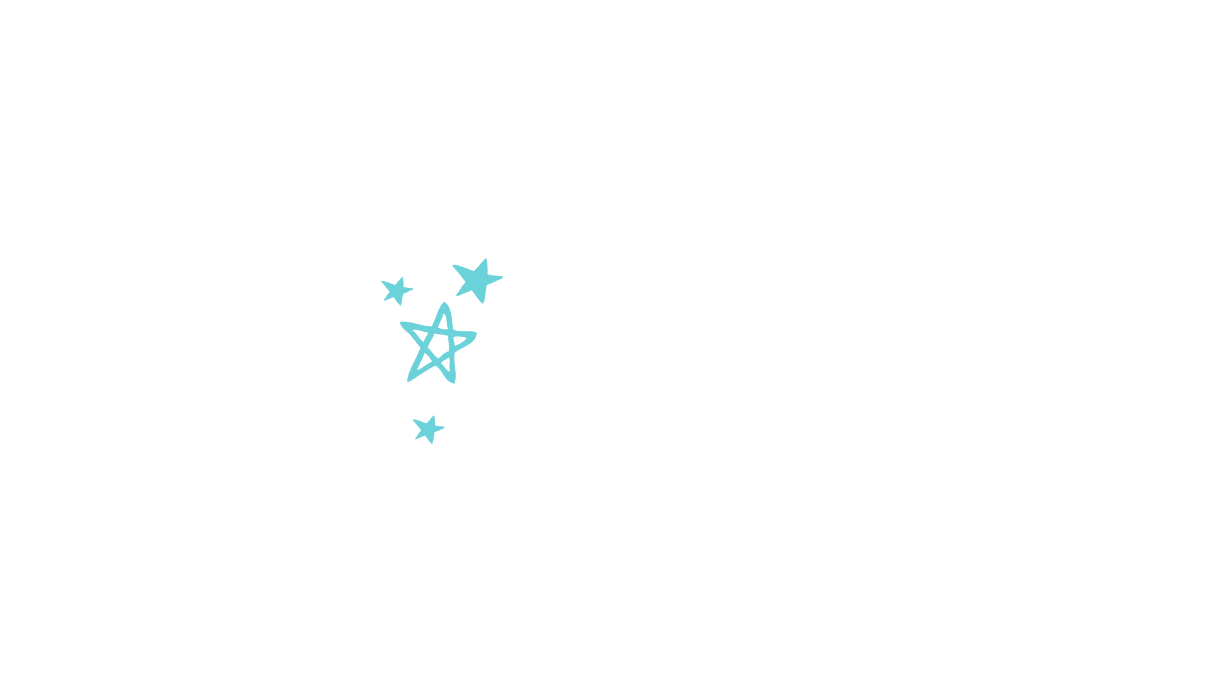 SỐ NGUYÊN TỬ H
2H
SO4 HOÁ TRỊ II
Vận dụng
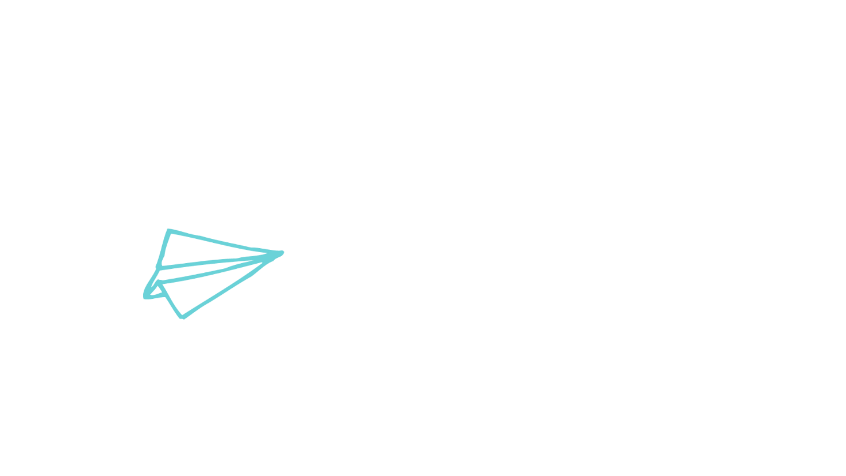 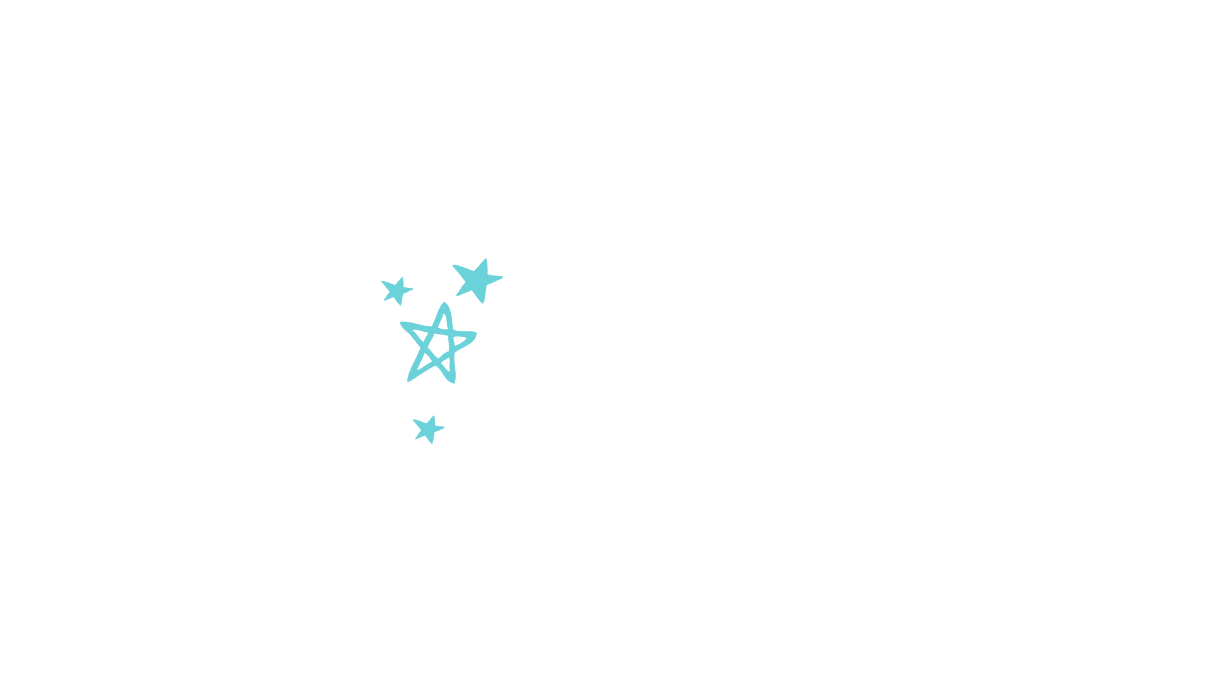 OH hoá trị I
HOH
NO3 hoá trị I
HNO3
PO4 hoá trị III
H3PO4
H2CO3
CO3 hoá trị II
I
II
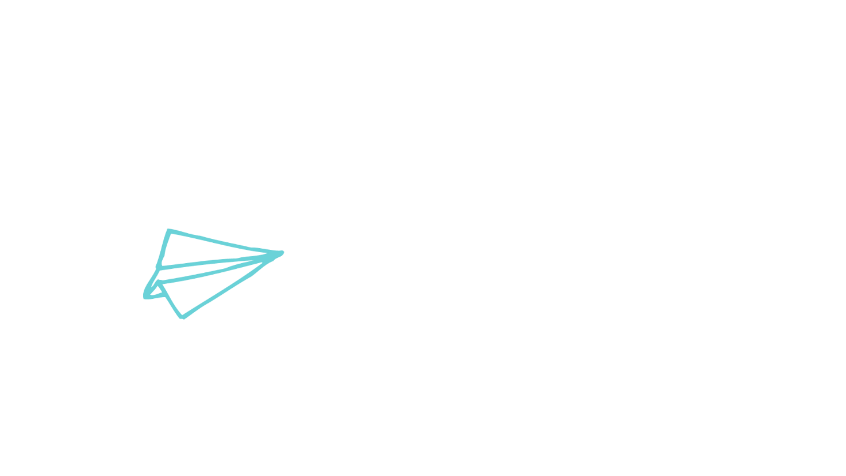 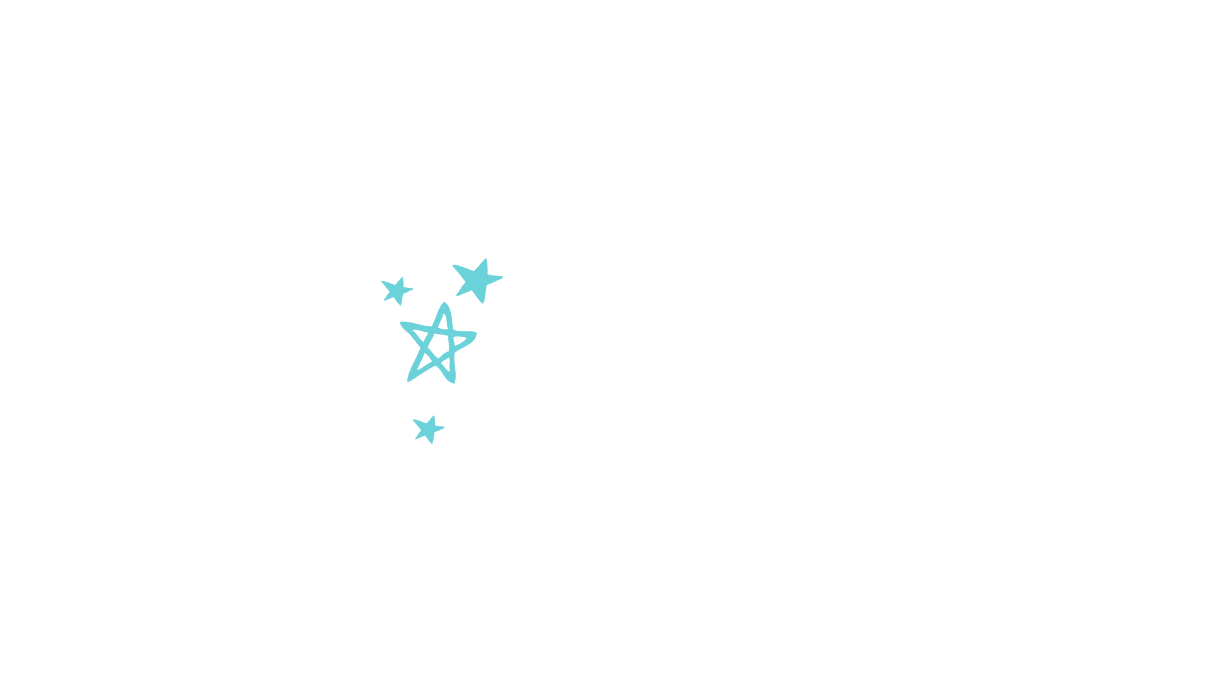 Hóa trị ngtố này
Hóa trị ngtố kia
O
H
=
X
X
1
2
Chỉ số ngtố kia
Chỉ số ngtố này
II
III
O
Hóa trị ngtố kia
Al
Hóa trị ngtố này
=
X
X
3
2
Chỉ số ngtố kia
Chỉ số ngtố này
II. QUY TẮC HOÁ TRỊ
1. Tìm hiểu quy tắc hóa trj
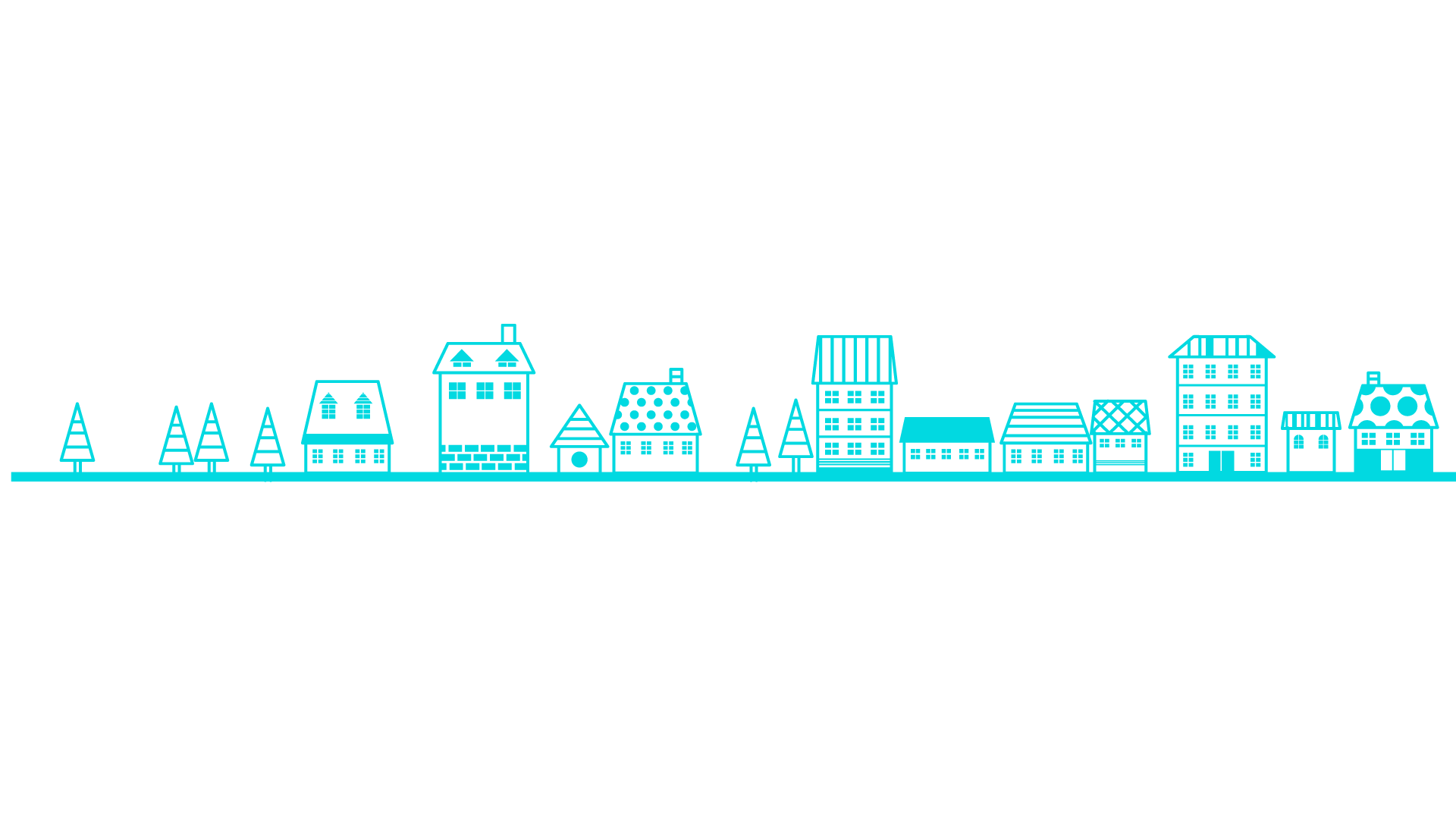 Trong công thức hóa học tích hóa trị và chỉ số của nguyên tố này  bằng tích hóa trị và chỉ số của nguyên tố kia.
b
a
Hóa trị ngtố B
Hóa trị ngtố A
AxBy
Chỉ số ngtố B
Chỉ số ngtố A
b.y
=
a.x
I
II
(
)
=
SO
Na
X
X
2
1
4
II
I
=
(OH)
Ca
X
X
1
2
III. CÔNG THỨC HÓA HỌC
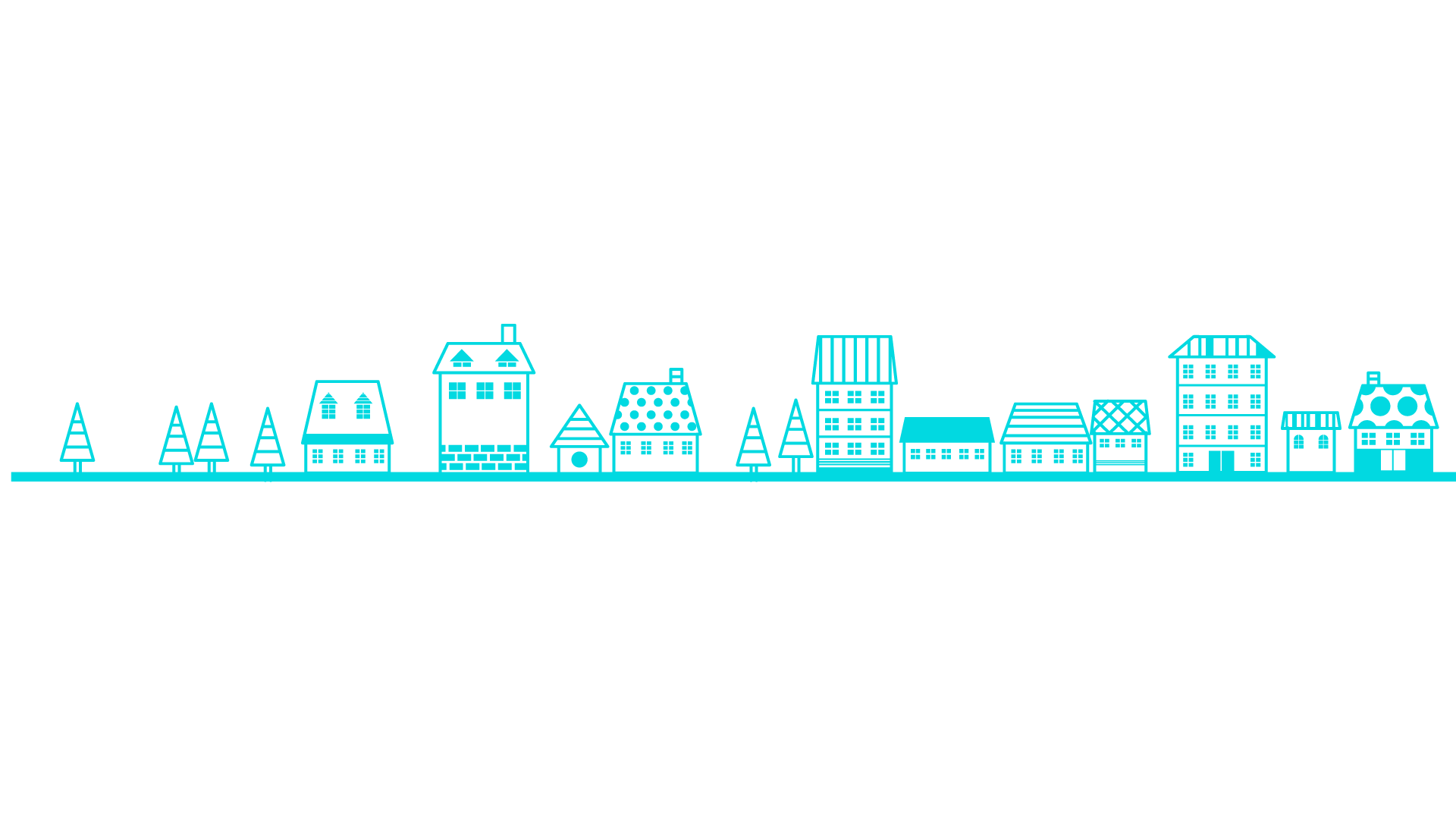 1. VIẾT CTHH CỦA ĐƠN CHẤT
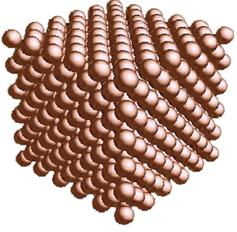 Mô hình đơn chất kim loại đồng
III. CÔNG THỨC HÓA HỌC
1. VIẾT CTHH CỦA ĐƠN CHẤT
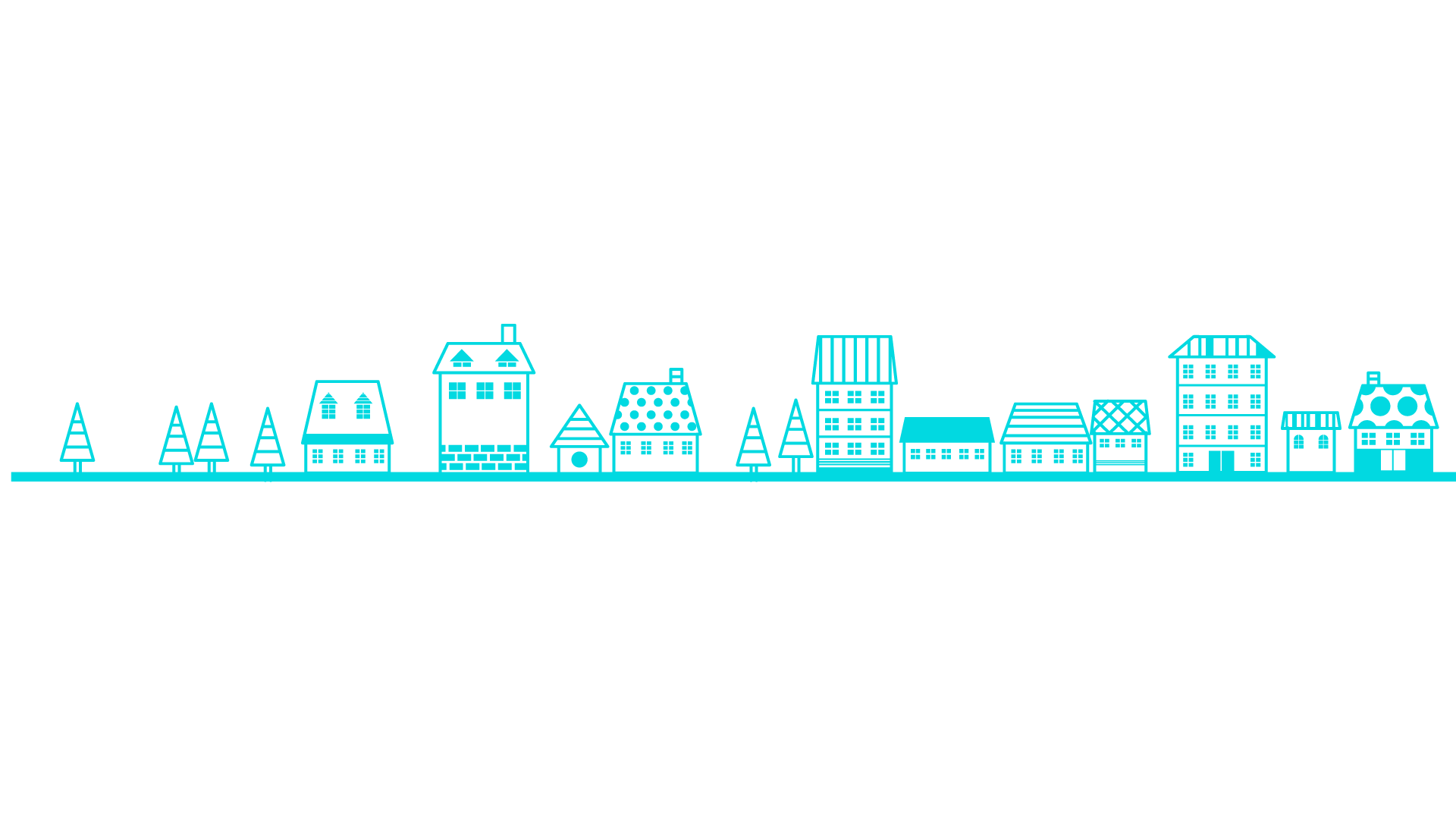 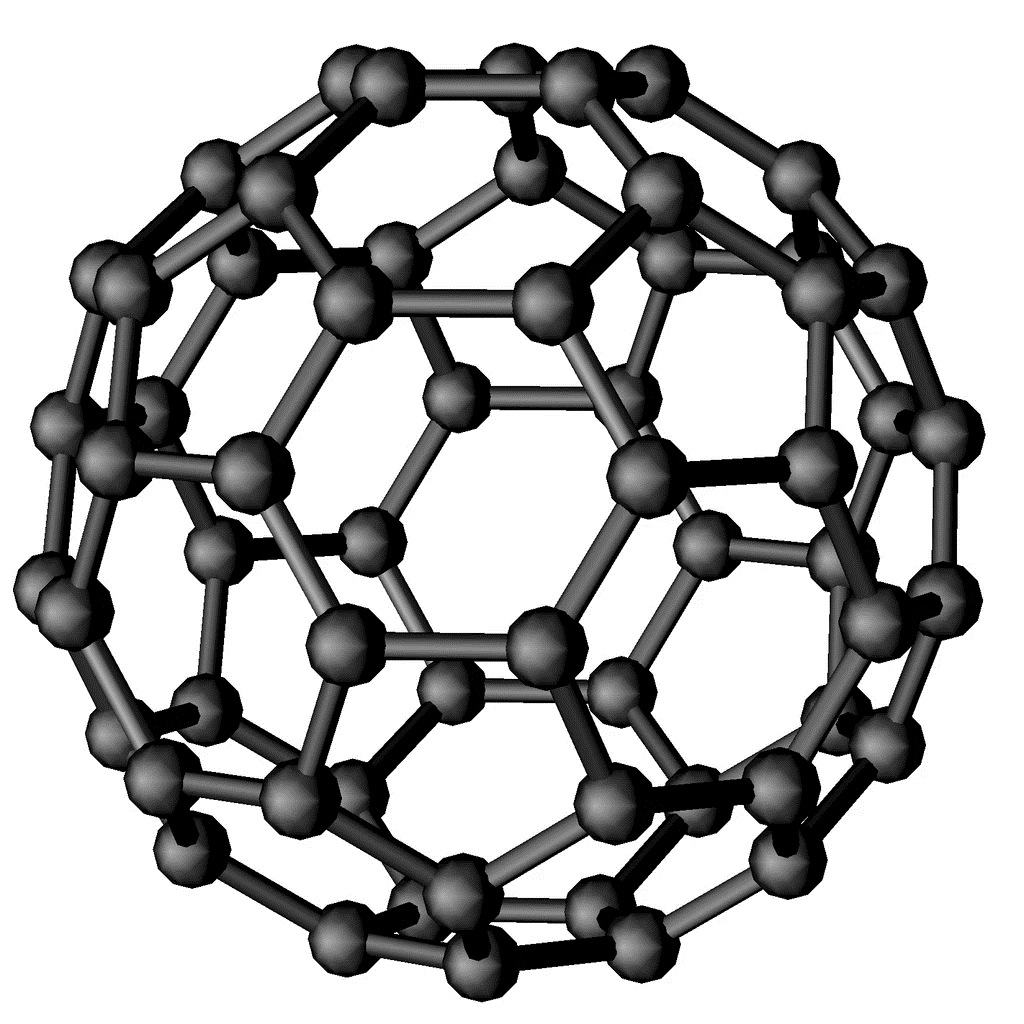 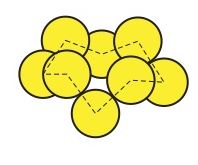 Mô hình đơn chất lưu huỳnh
Mô hình đơn chất cacbon (than chì)
III. CÔNG THỨC HÓA HỌC
1. VIẾT CTHH CỦA ĐƠN CHẤT
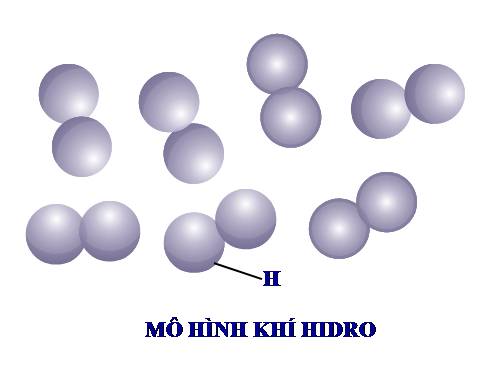 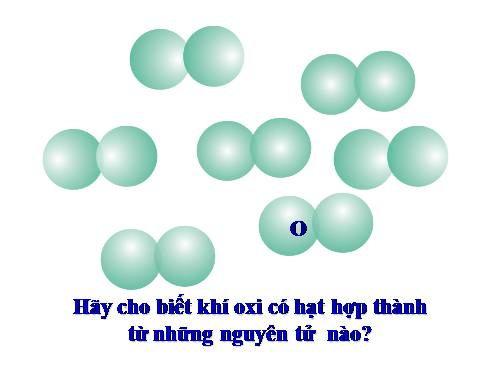 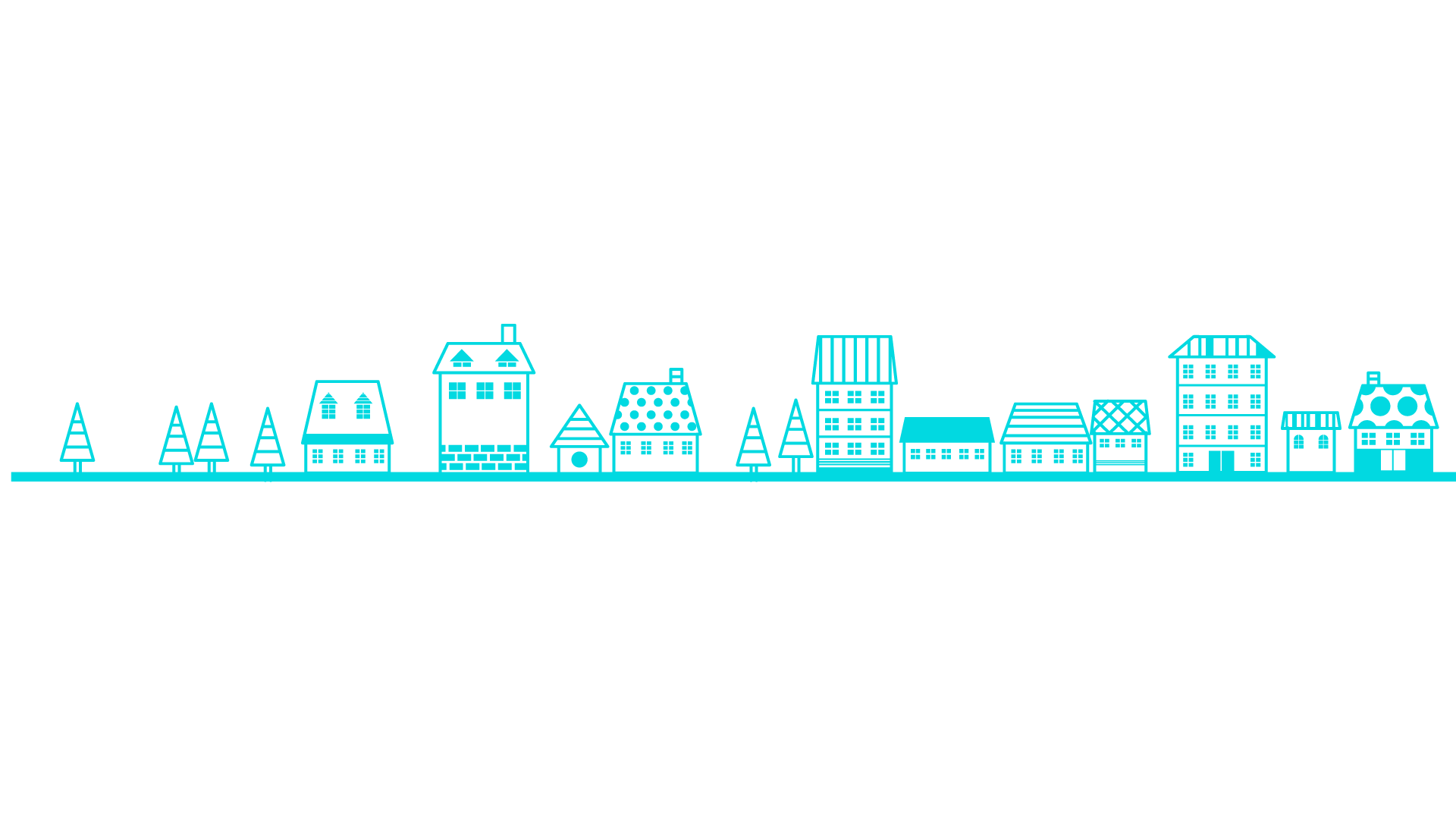 Mô hình đơn chất khí hiđro
Mô hình đơn chất khí oxi
III. CÔNG THỨC HÓA HỌC
Mỗi phân tử có bao nhiêu nguyên tử?
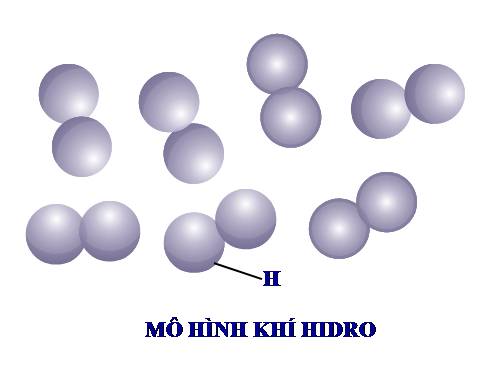 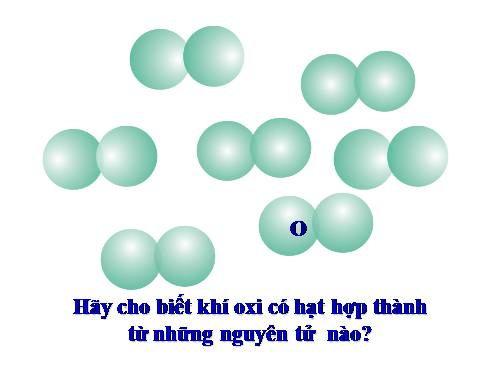 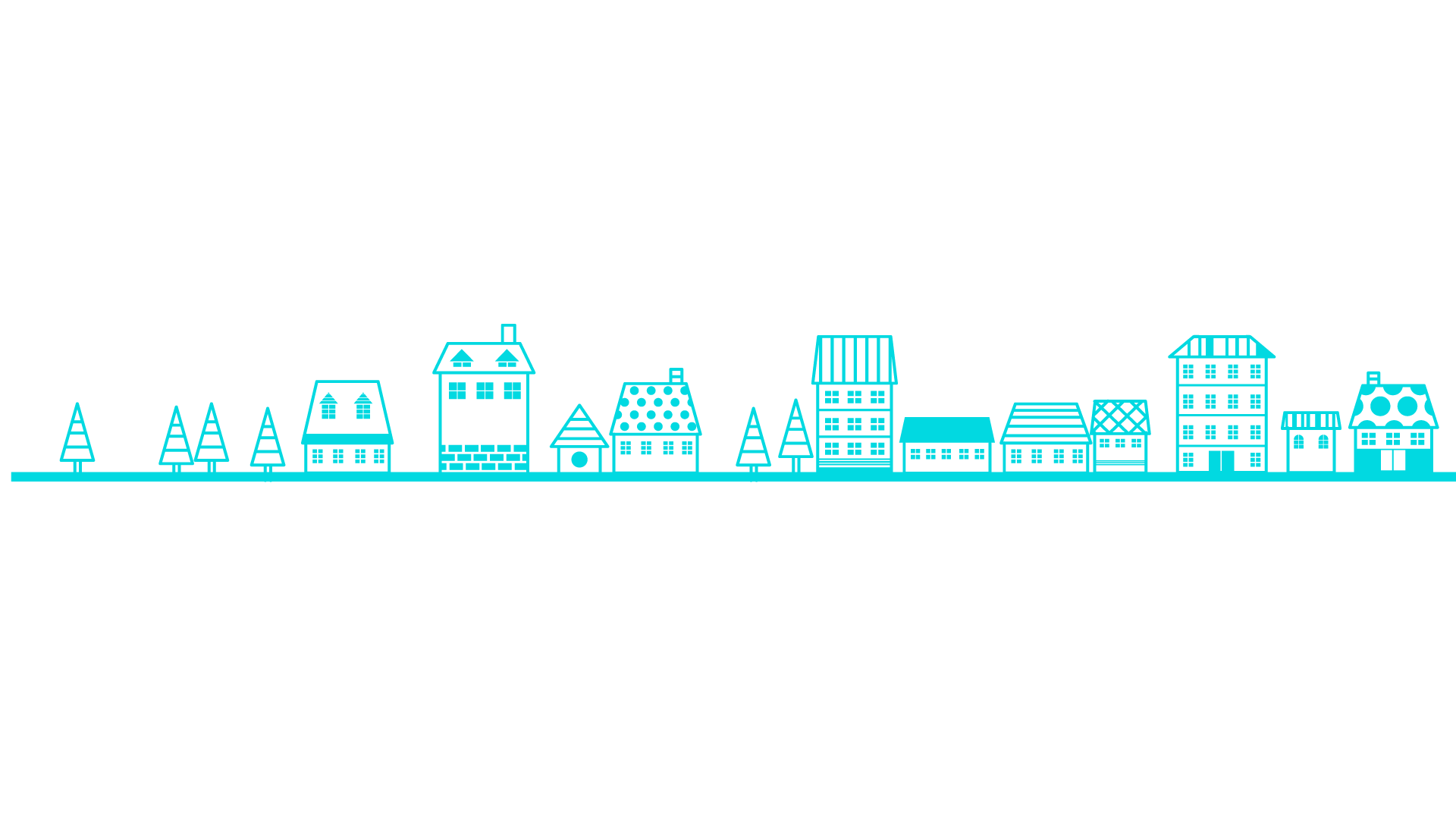 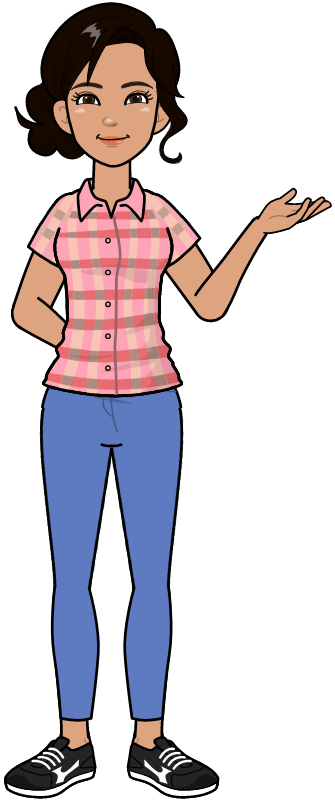 Trả lời: Mỗi phân tử có 2 nguyên tử.
Đối với đơn chất phi kim ở trạng thái khí: CTHH gồm KHHH và chỉ số 2 ở chân.
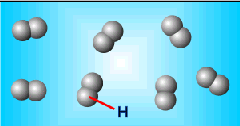 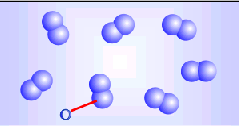 H
O
I. Công thức hóa học của đơn chất.
Đơn chất phi kim ở thể khí, thể lỏng: 
Hạt hợp thành là phân tử, gồm một số nguyên tử liên kết với nhau, thường là 2 
nên x = 2.
VD: O2, H2, Cl2,........
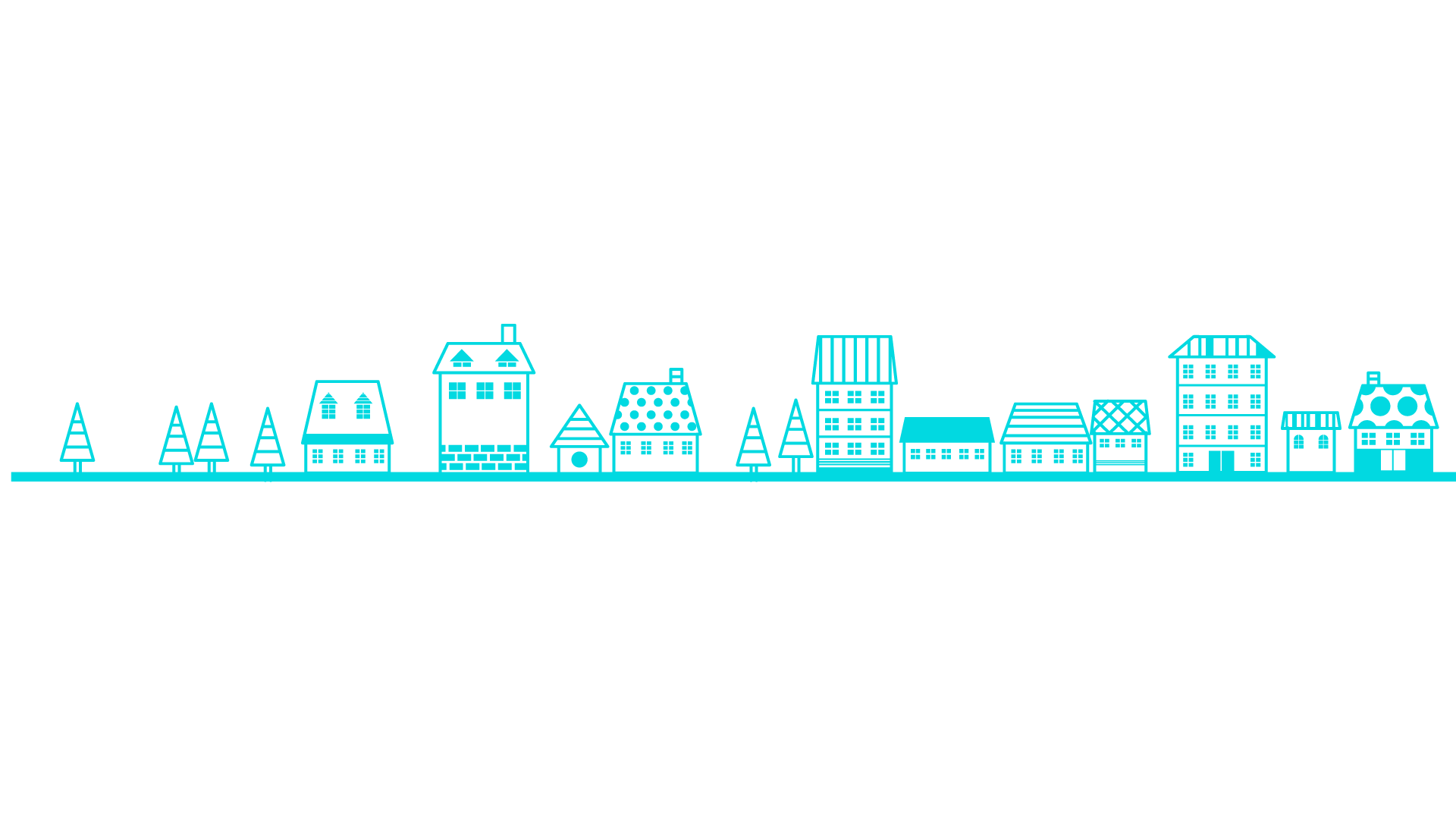 2.CTHH phi kim thường trạng thái khí, lỏng:
Thường phân tử gồm 2 nguyên tử liên kết với nhau
                  Ax (x=2)  Nên  Ax= A2
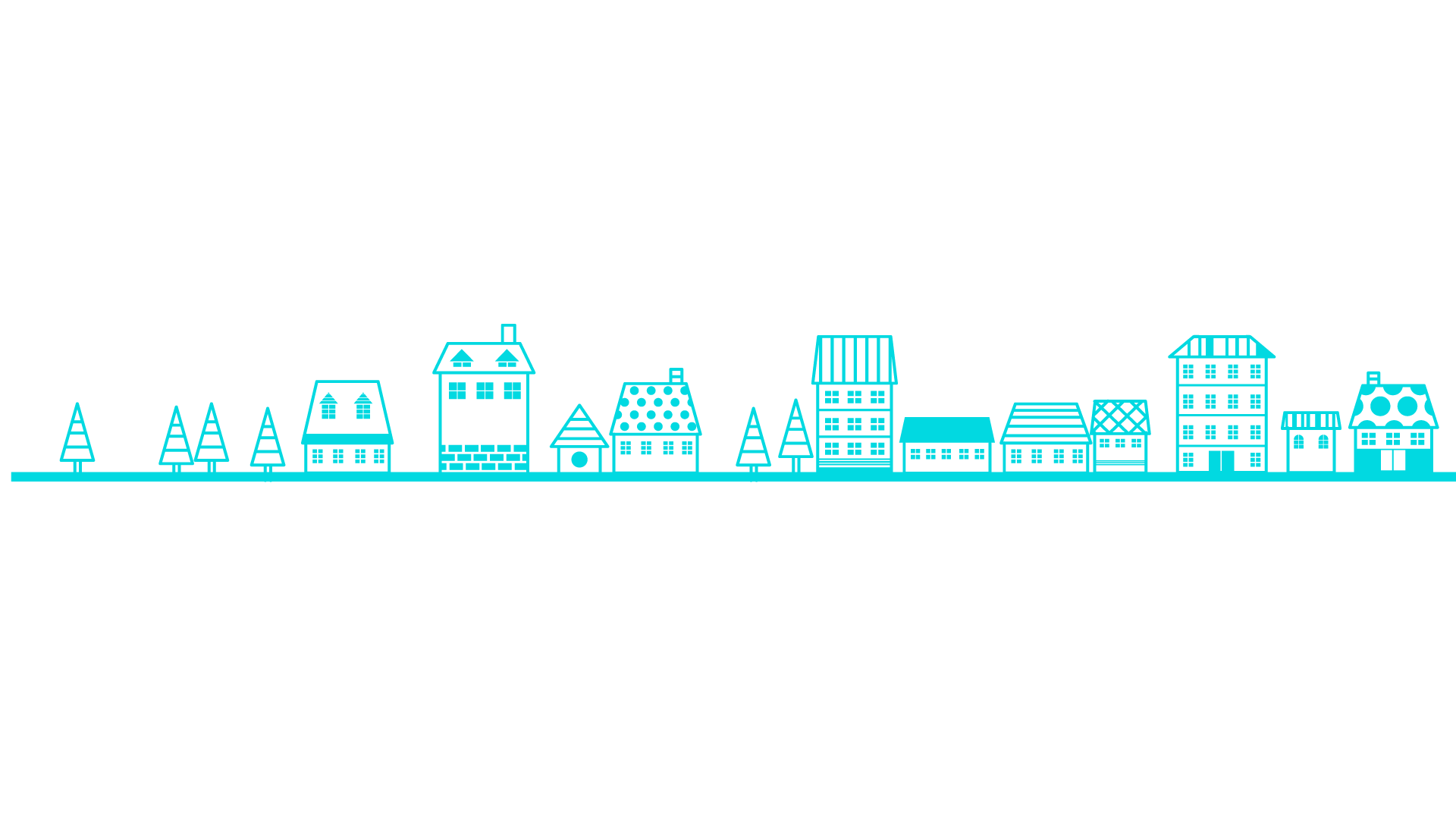 VD:
CTHH  khí oxi       : 
             khí hiđro   : 
             khí Nitơ     :
O2
H2
N2
Công thức hóa học của hợp chất
Công thức hóa học biểu diễn hợp chất có mấy loại kí hiệu hóa học?
AxByCz
AxBy
Dạng chung:
Hợp chất là gì?
Hoặc
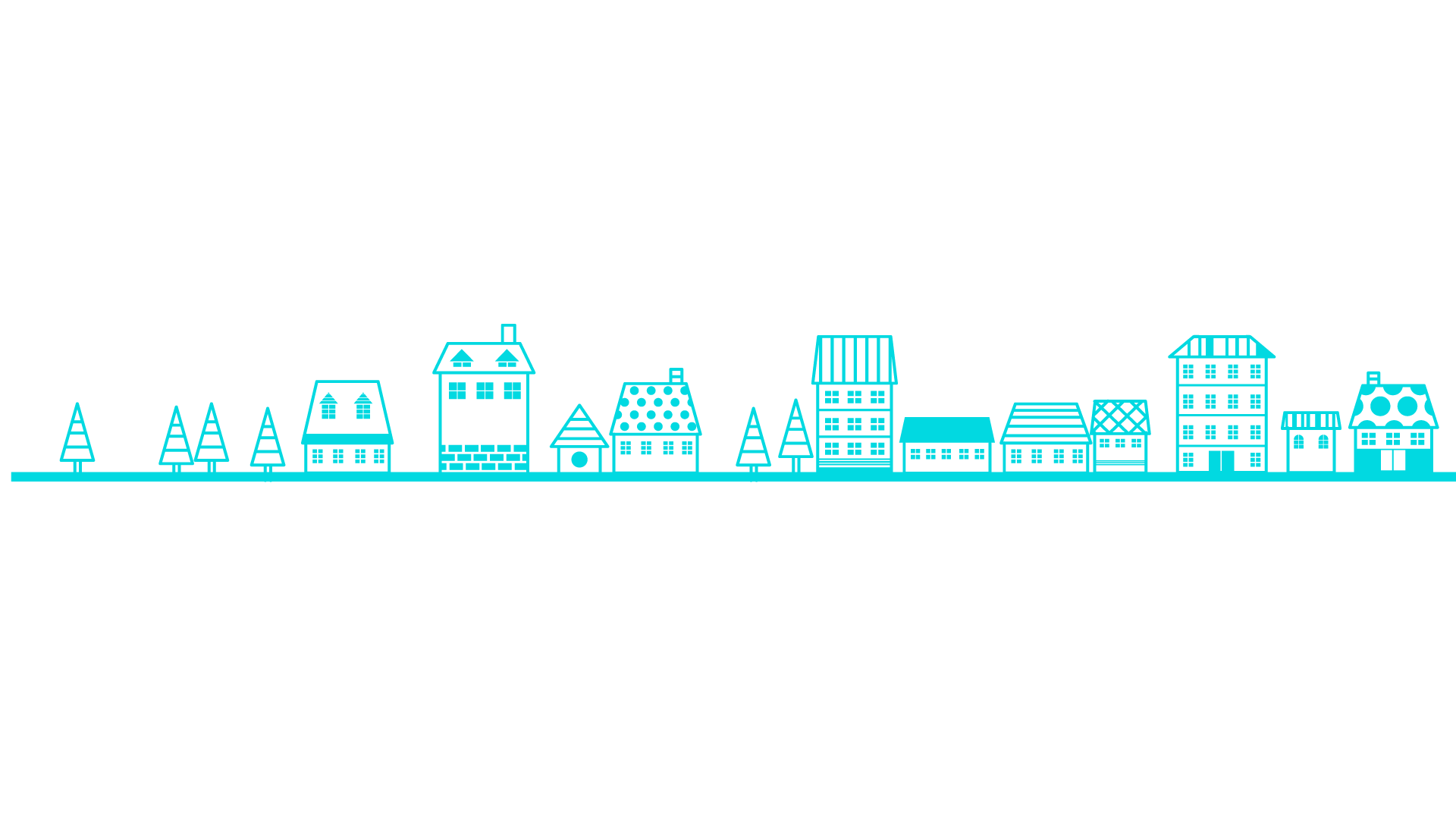 A, B, C là kí hiệu của nguyên tố
x, y, z là chỉ số ( chỉ số = 1 thì không ghi)
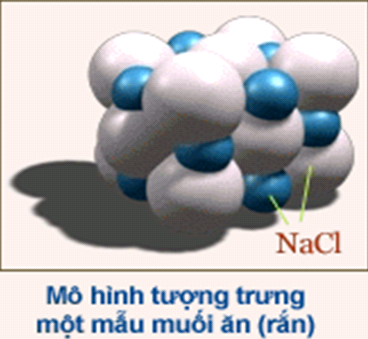 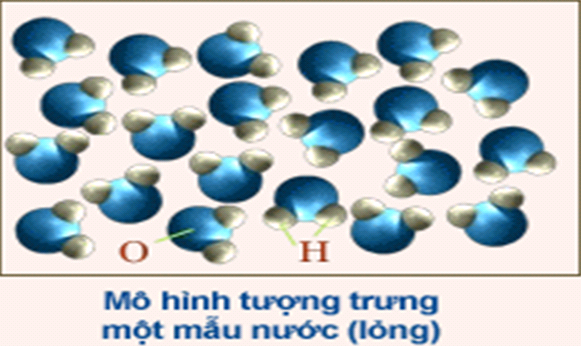 www.themegallery.com
Viết công thức hóa học của các hợp chất sau?
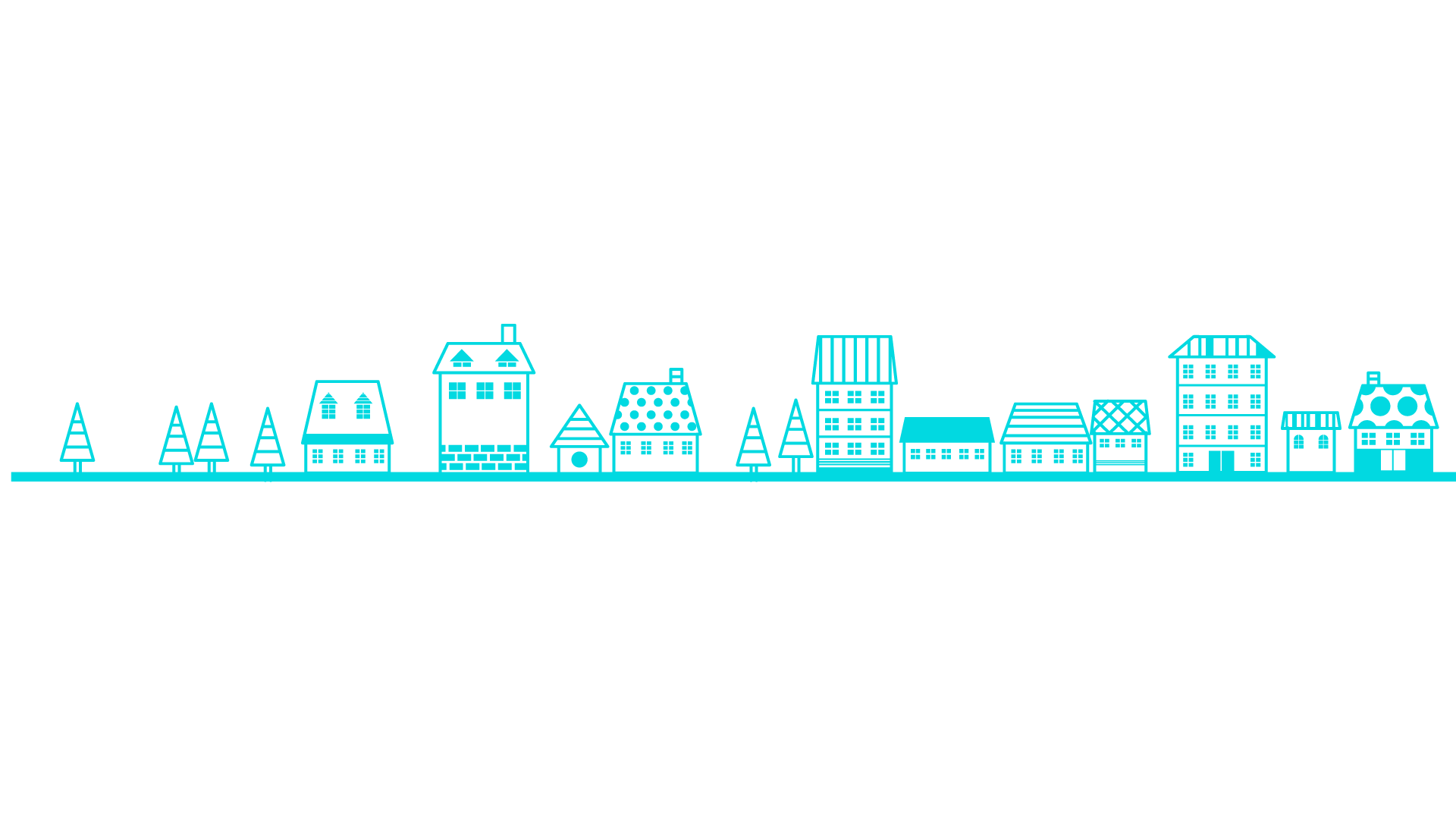 a. Amoniac, biết trong phân tử có 1N và 3 H
				NH3
b. Khí sunfurơ, biết trong phân tử có 1 S và 2 O
				SO2
c. Axit sunfuric, biết trong phân tử có 2 H, 1 S và 4 O
				H2SO4
Ý nghĩa của công thức hóa học
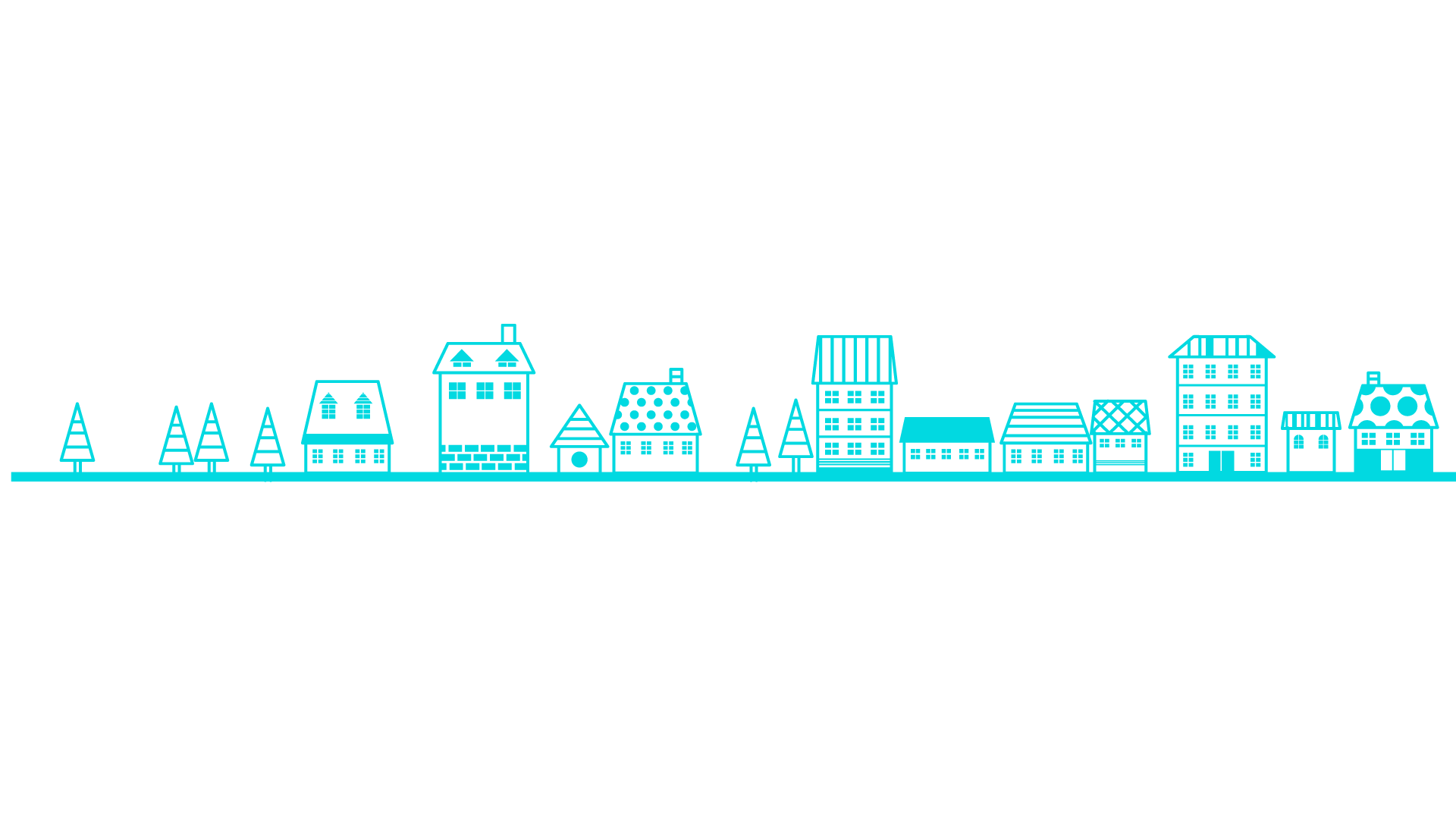 Những nguyên tố  tạo nên chất
AxByCz
Số nguyên tử của mỗi nguyên tố
Phân tử khối
Ví dụ
- Do 3 nguyên tố: Cu ; S và O tạo nên
 Gồm: 1Cu , 1S , 4O
- PTK : 1.64 + 1.32 + 4.16 = 160
CuSO4
Tính phần phần trăm nguyên tố trong hợp chất
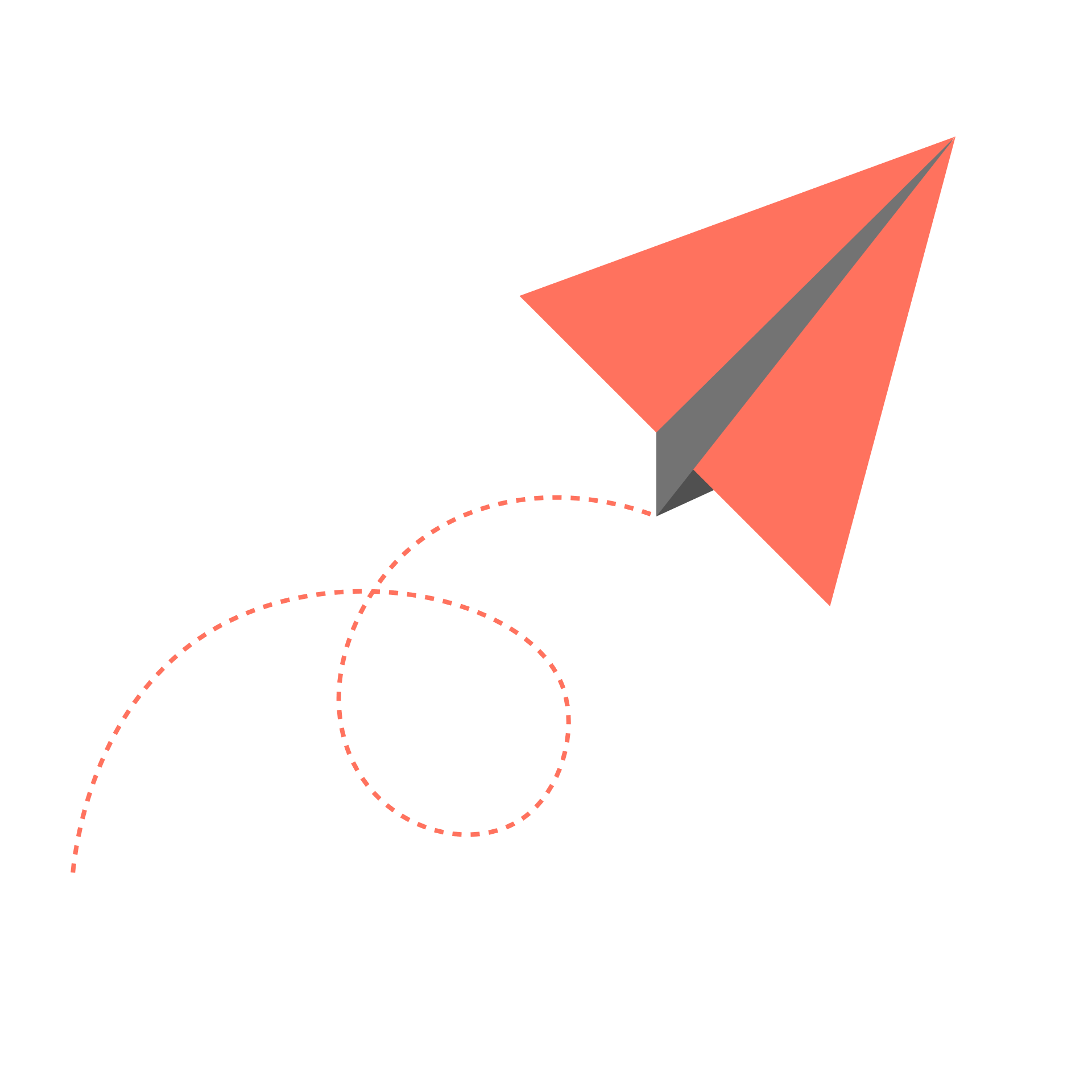 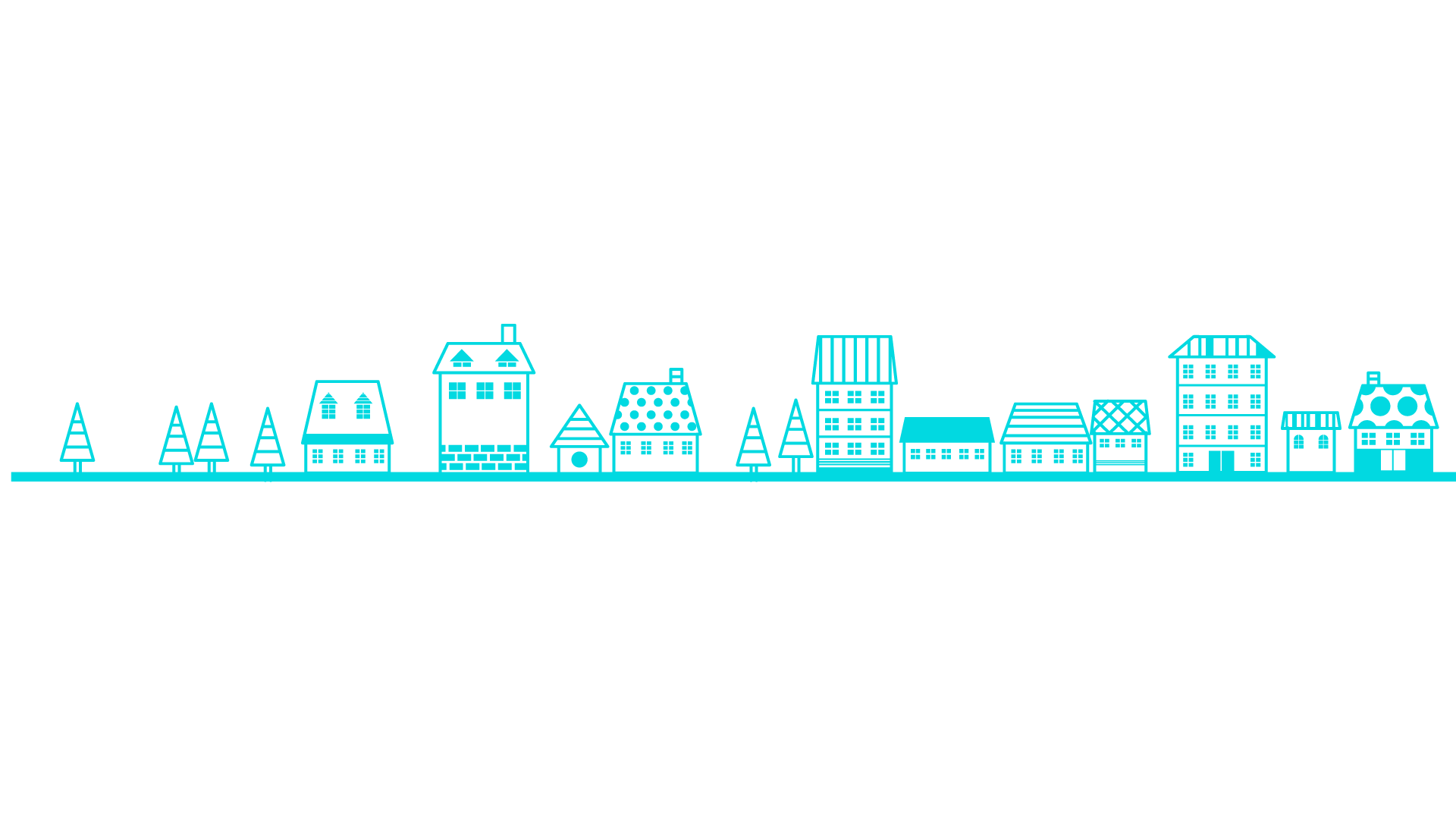 NH4Cl
14
%mN =
x 100%
= 26,16%
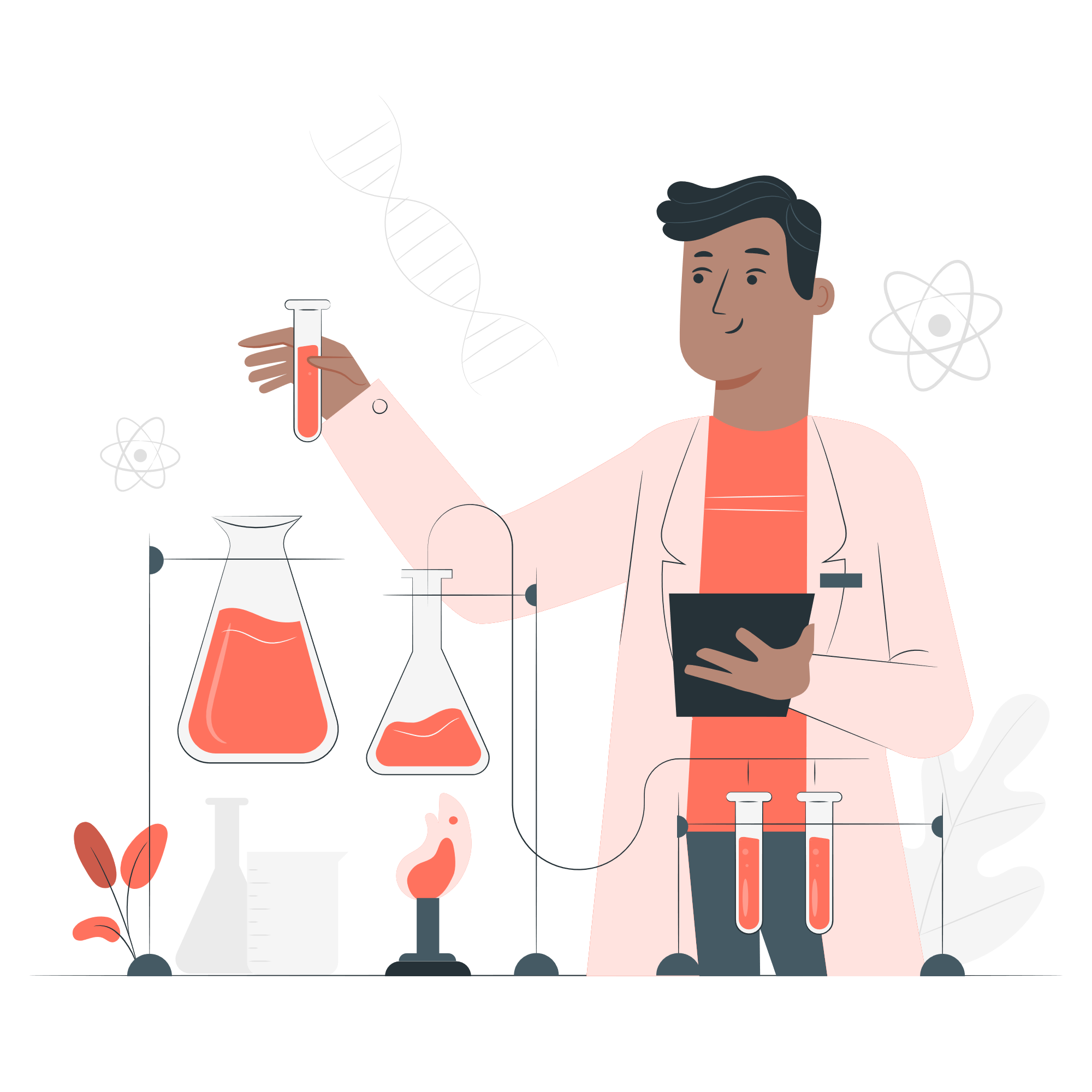 53,5
(NH2)2CO
28
%mN =
x 100%
= 46,67%
60
Cách tính: với hợp chất AxBy
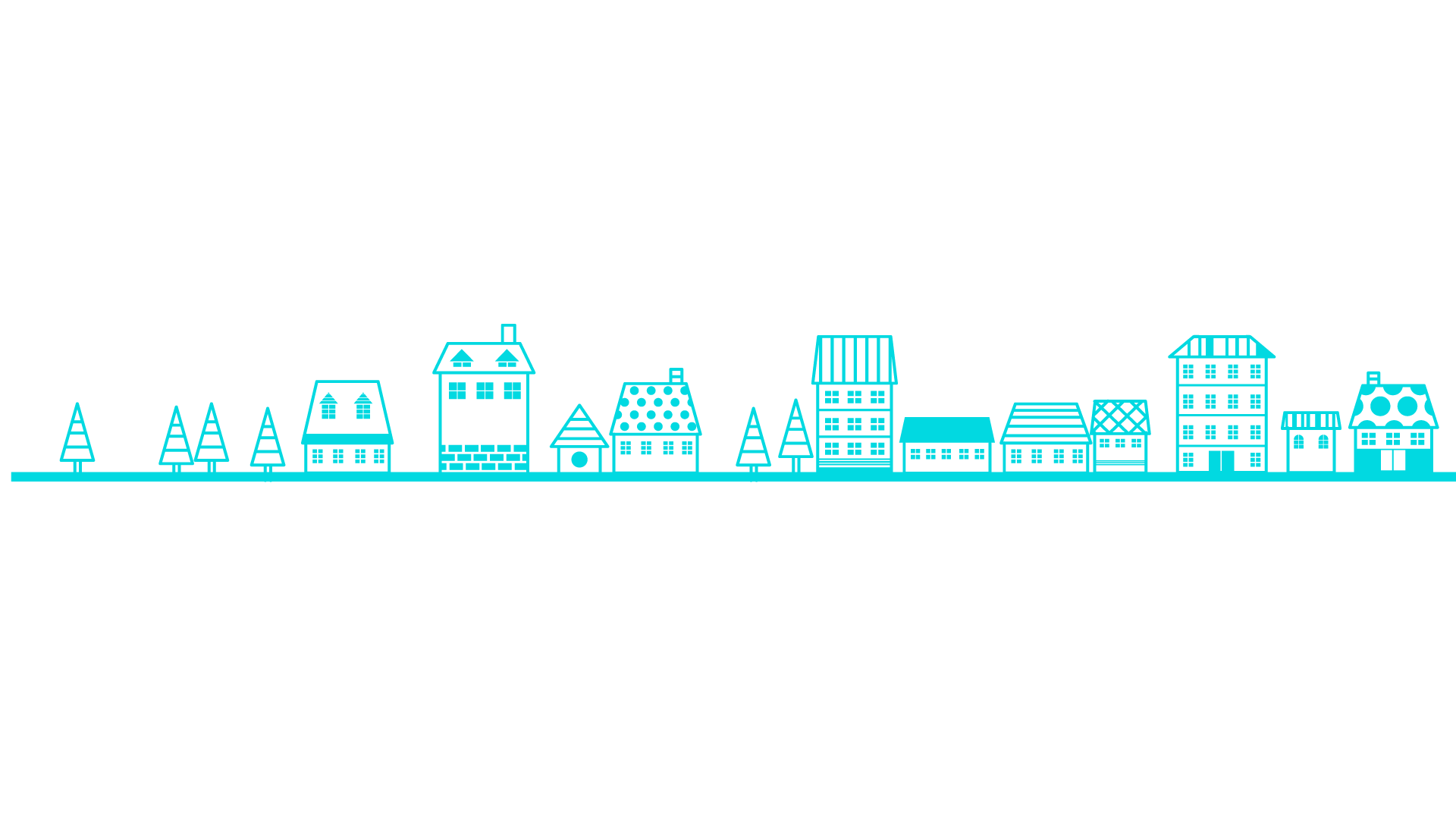 KLNT (A).x
x 100%
%A =
KLPT (AxBy)
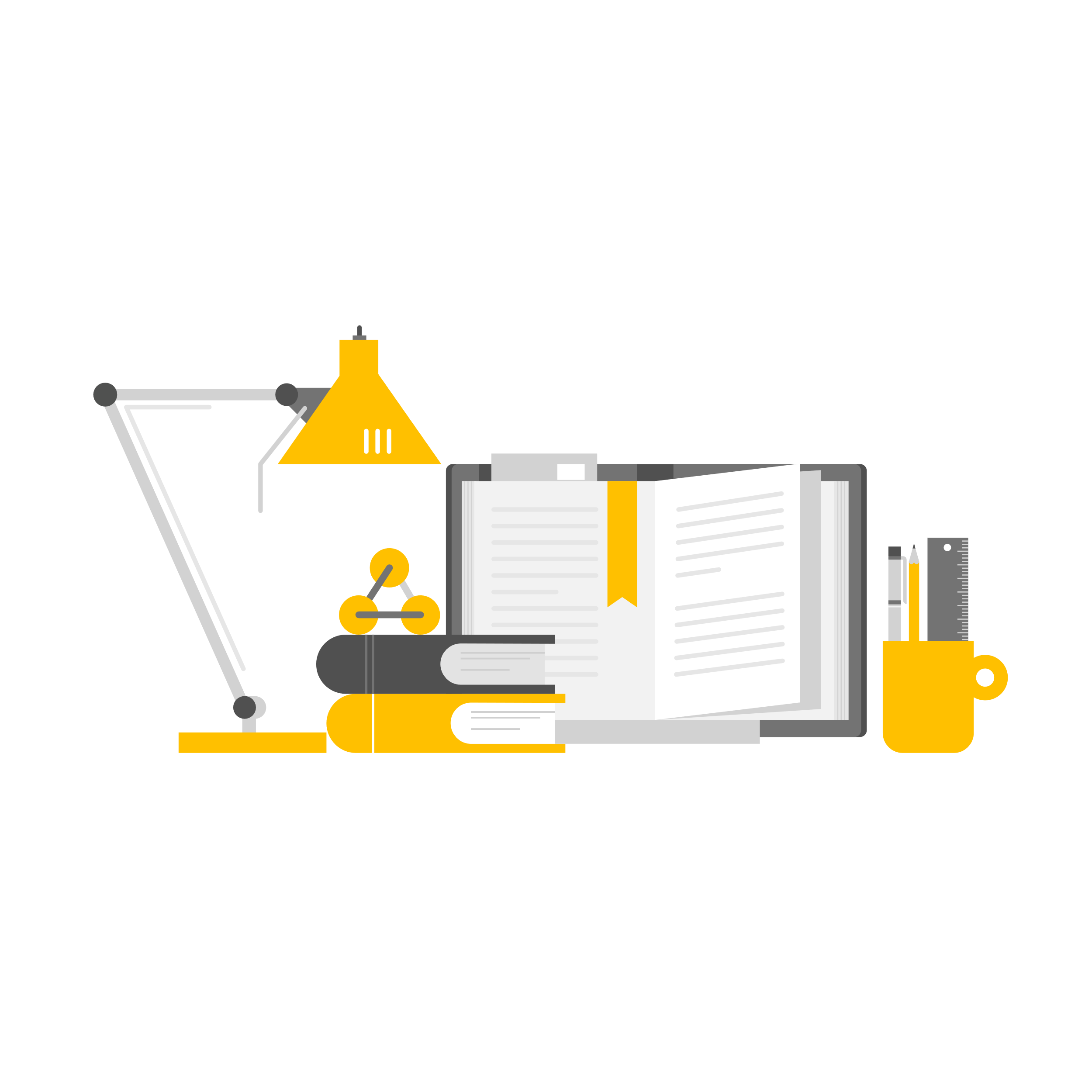 5. Xác định công thức hóa học.
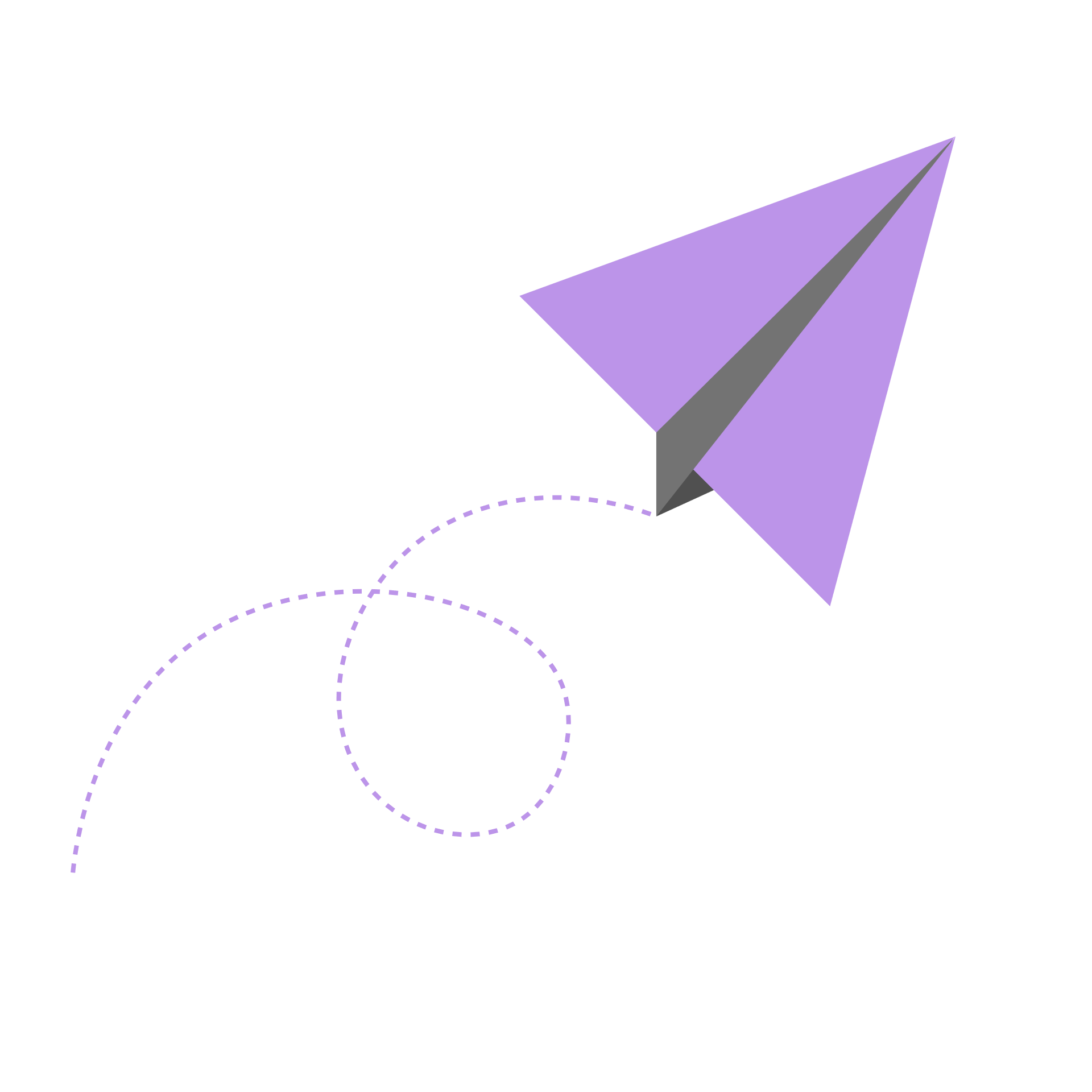 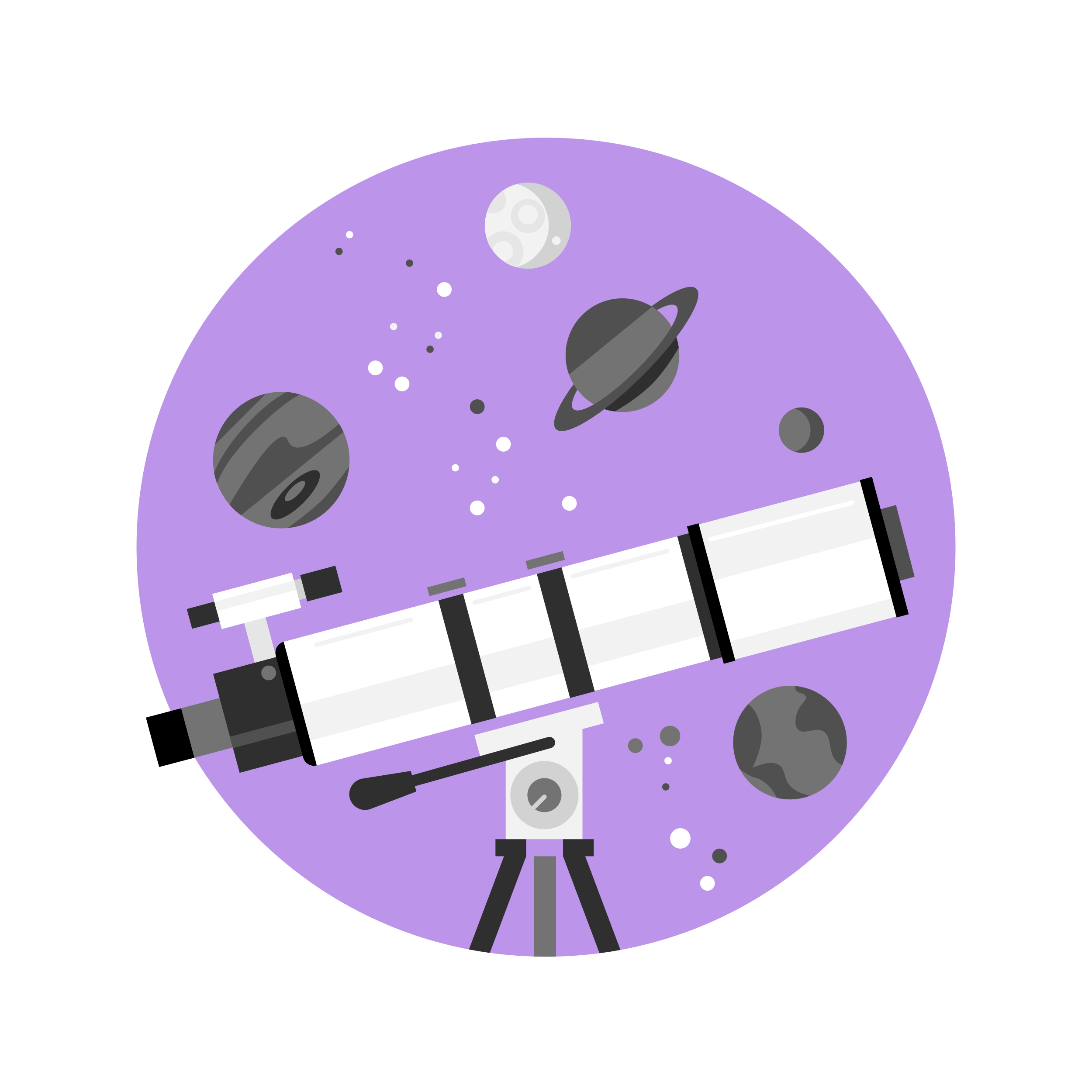 Xác định công thức hóa học dựa vào phần trăm nguyên tố và khối lượng phân tử
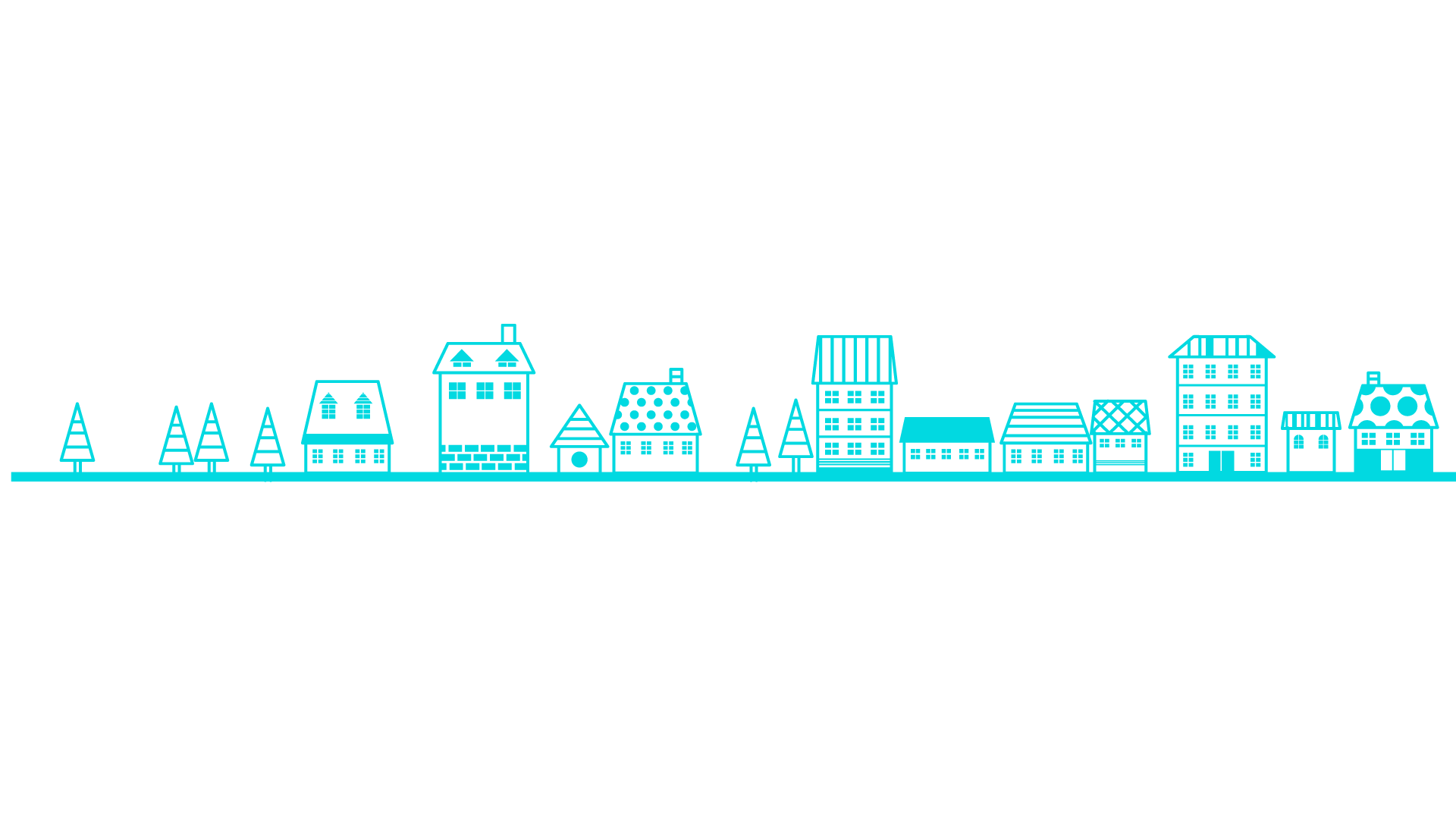 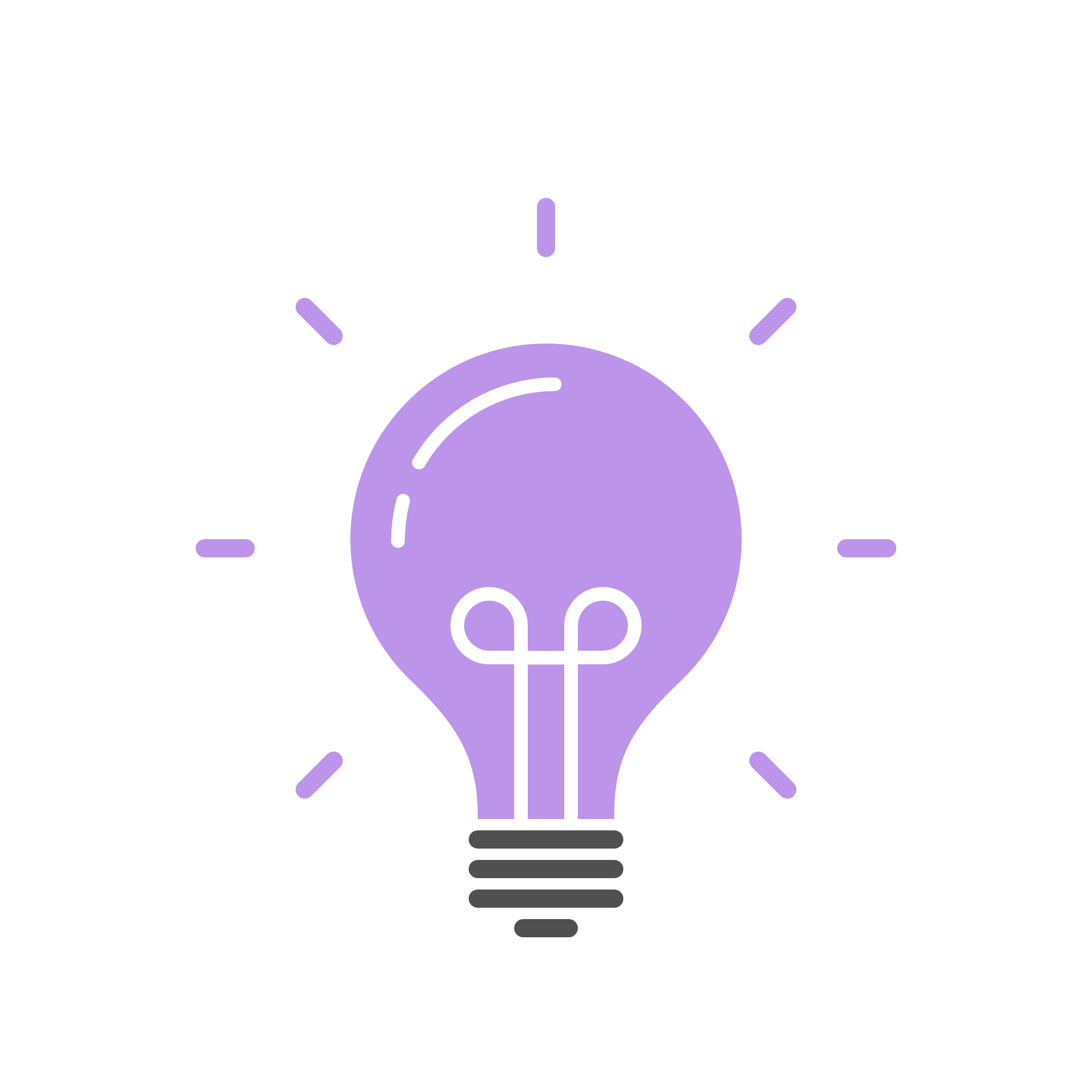 Đặt CTHH cần tìm (công thức tổng quát)
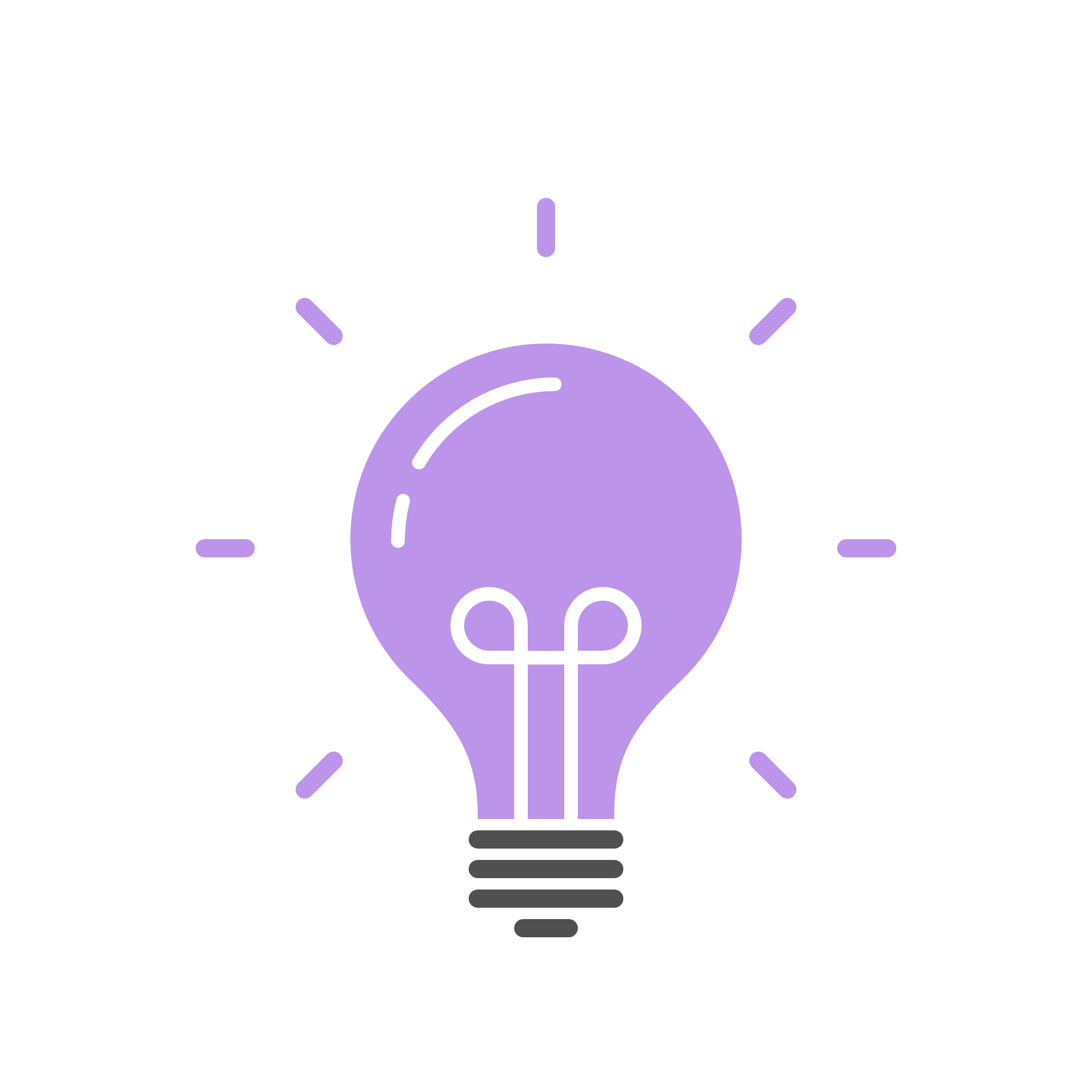 Lập biểu thức tính % nguyên tố có trong hợp chất
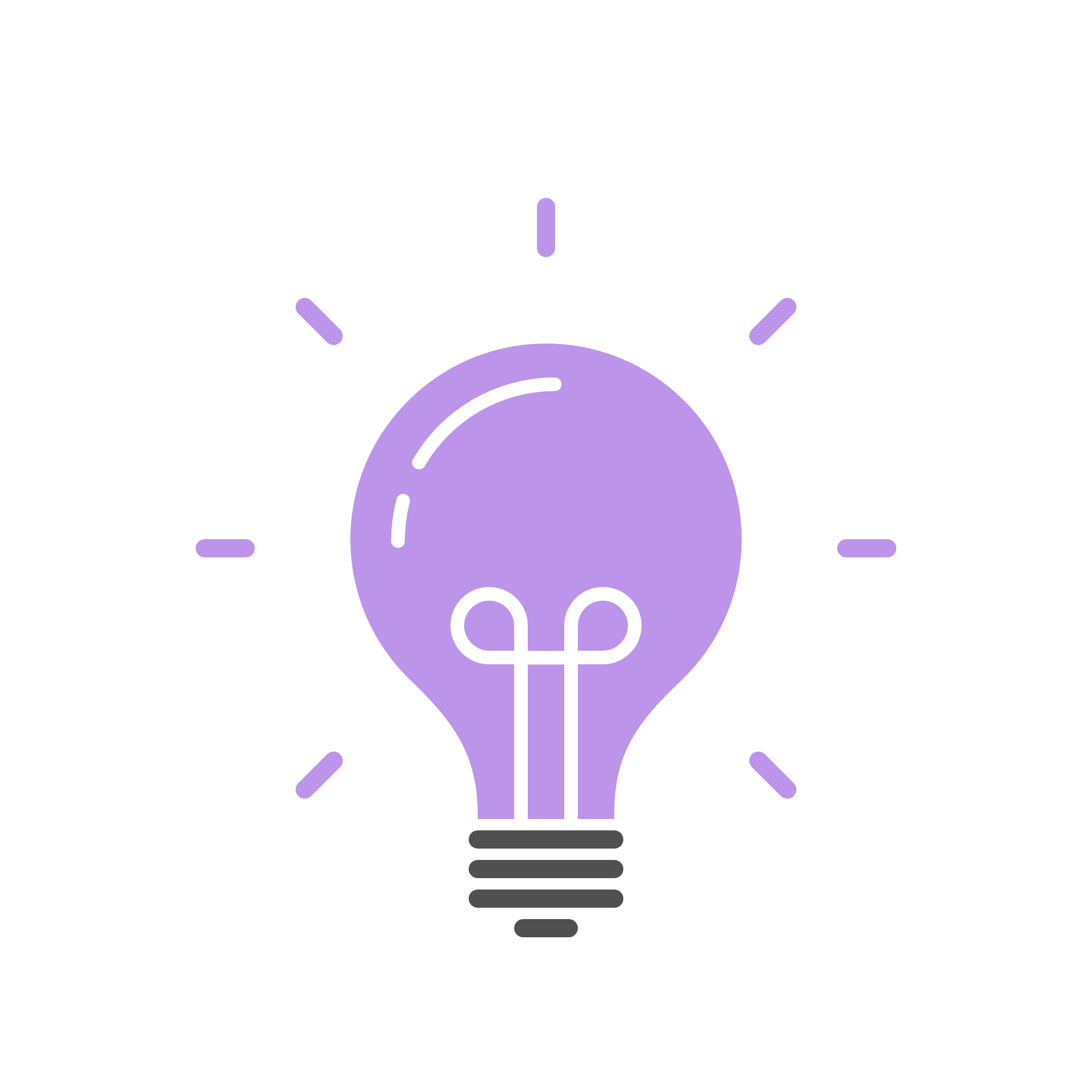 Xác định nguyên tử của mỗi nguyên tố và viết CTHH cần tìm.
Xác định công thức hoá học dựa vào quy tắc hóa trị
a
b
AxBy
- Đặt công thức hóa học cần tìm :
Theo qui tắc hóa trị, ta có: a.x = b.y
- Viết CTHH đúng của hợp chất
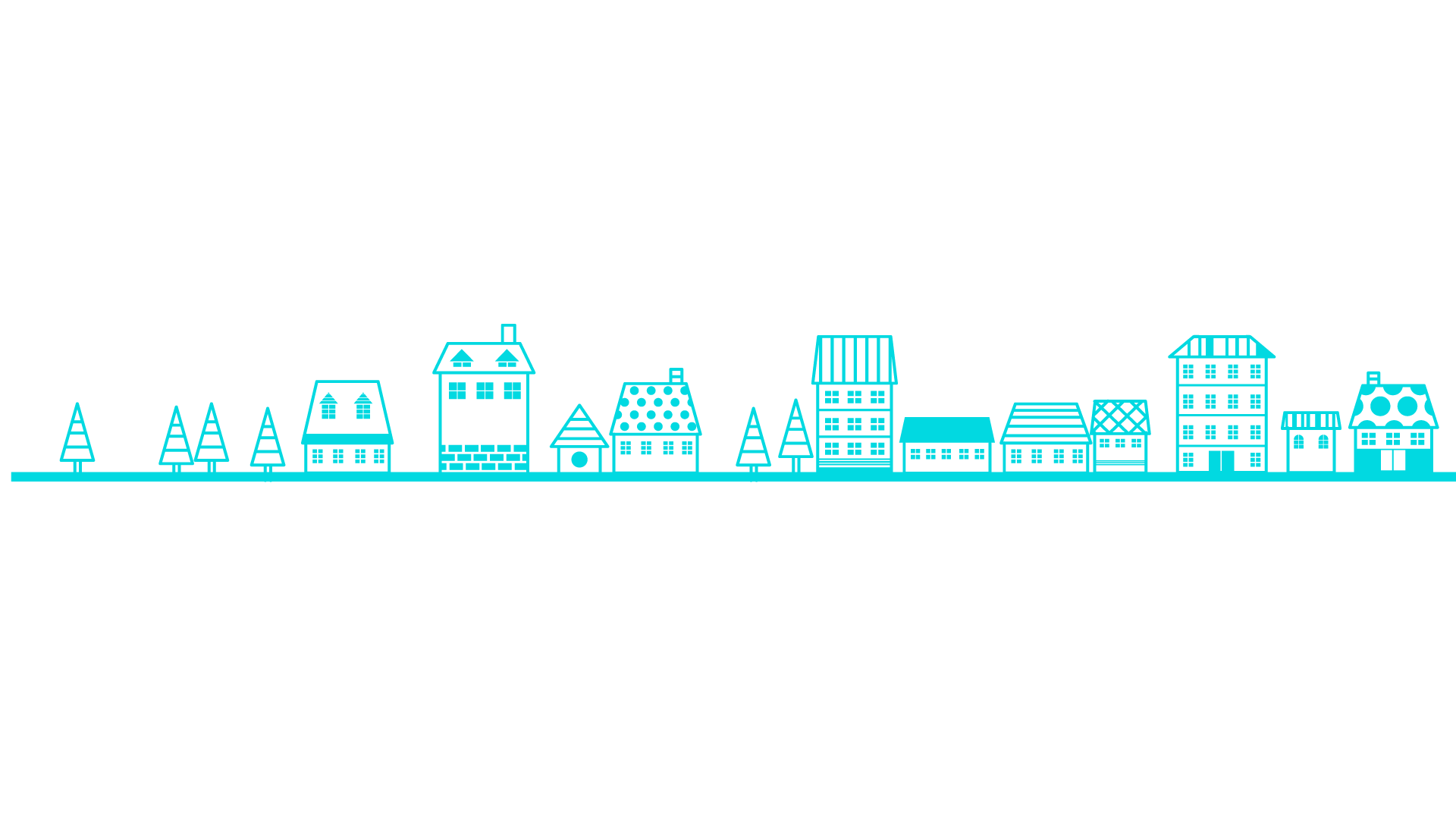 Ví dụ 1: Xác định CTHH của hợp chất tạo bởi lưu huỳnh hóa trị VI và oxi.
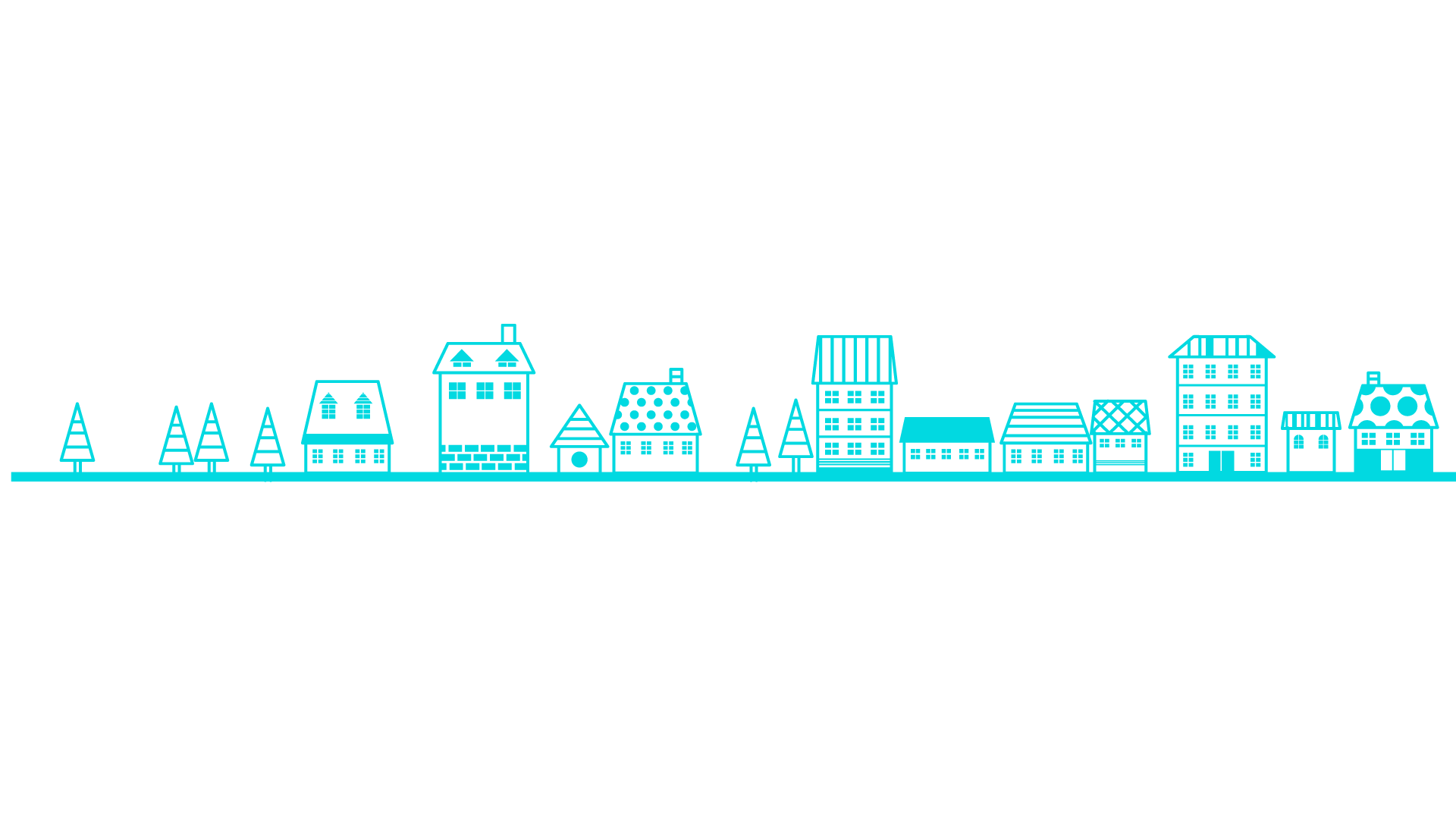 Giải
SxOy
- Công thức dạng chung:
Theo qui tắc hóa trị, ta có: VI.x = II.y
- Chọn x = 1, y = 3 => CTHH SO3
Xác định CTHH của hợp chất tạo bởi Natri hóa trị I và PO4 hoá trị III.
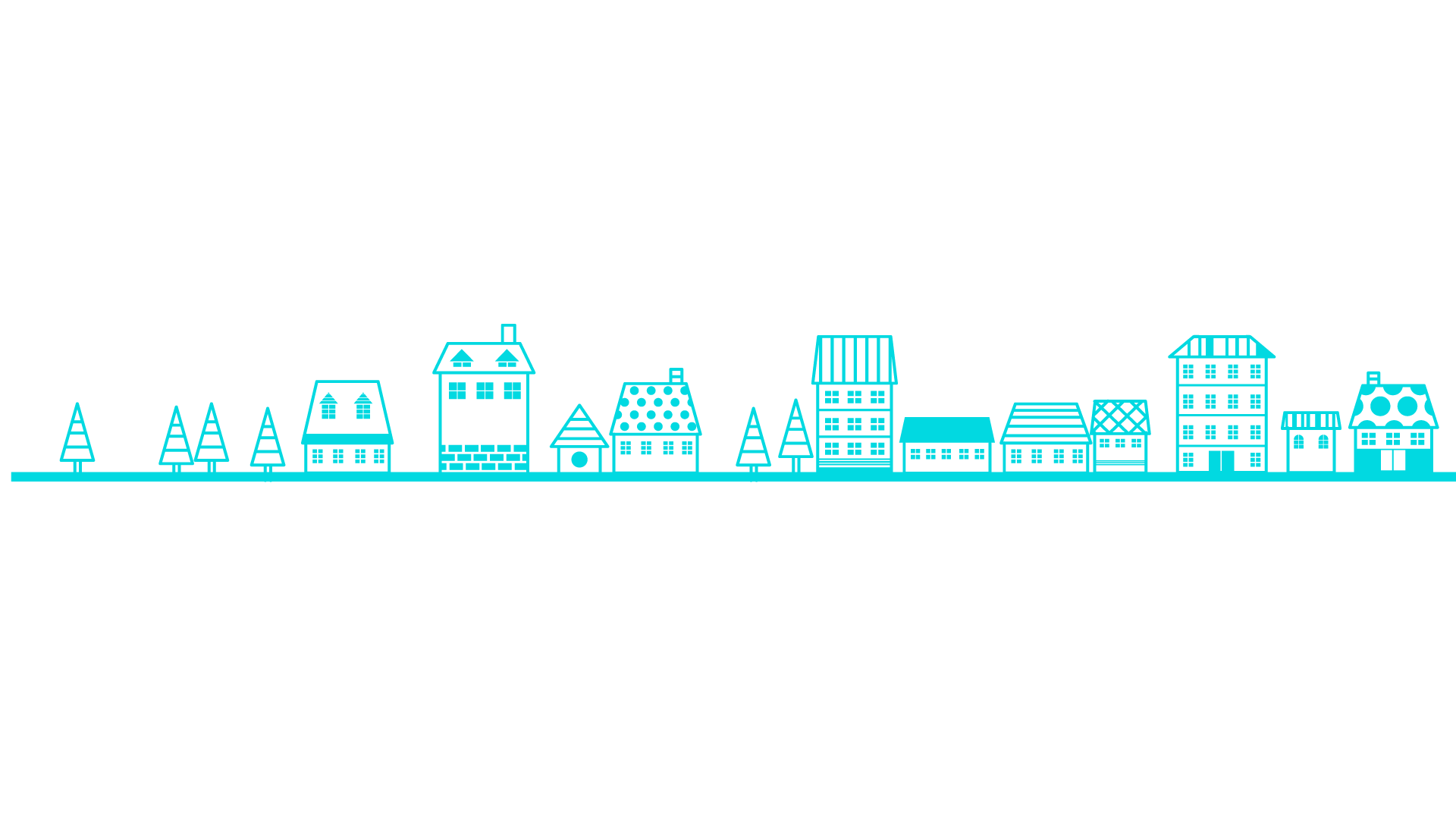 Giải
Nax(PO4)y
- Công thức dạng chung:
Theo qui tắc hóa trị, ta có: I.x = III.y
- Chọn x = 3, y = 1 => CTHH Na3PO4
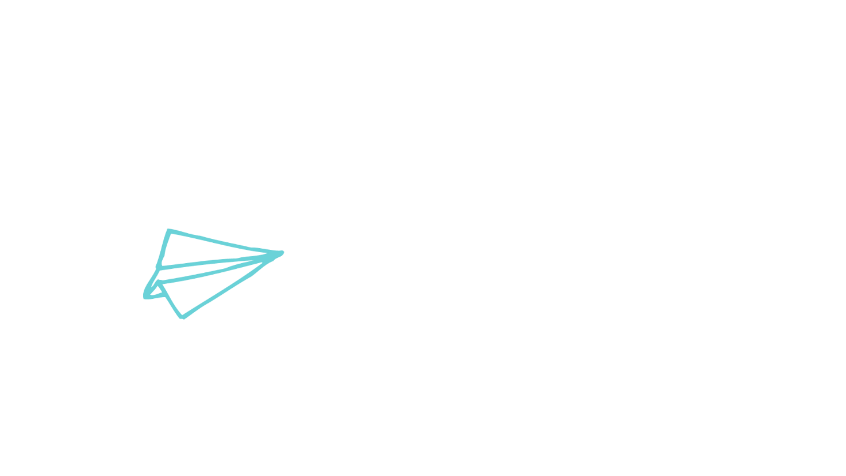 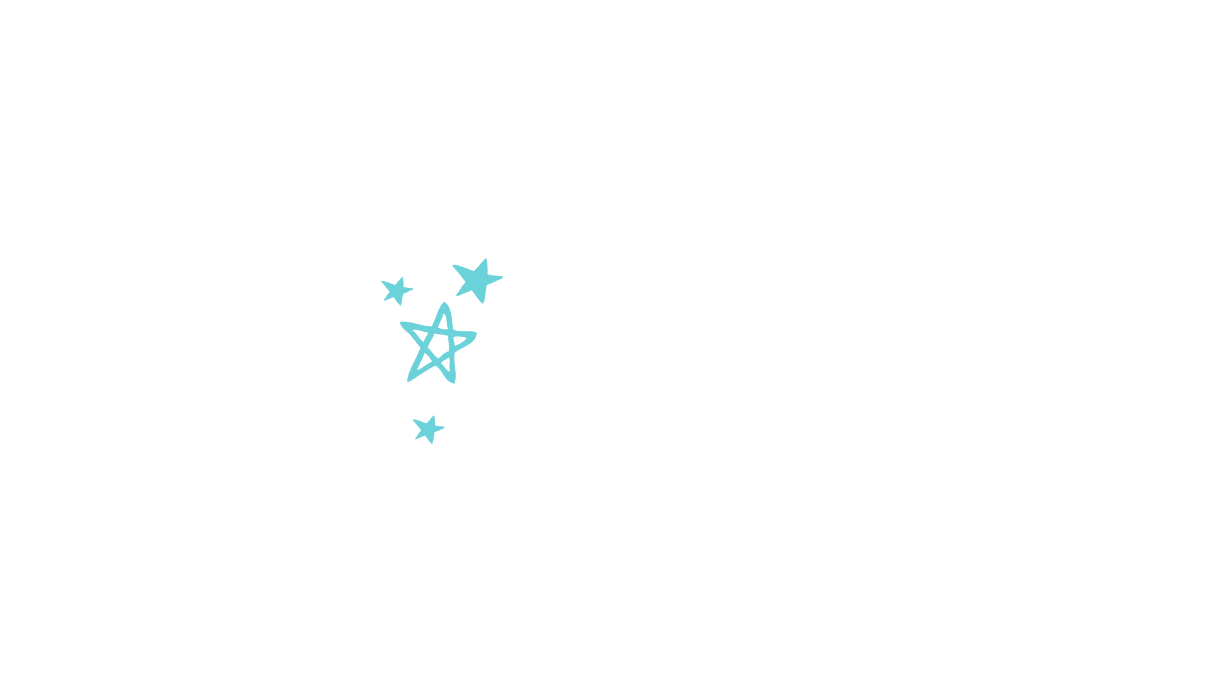 Nắm được qui tắc hóa trị
Dặn dò
Vận dụng tìm hóa trị nguyên tố và lập công thức hoá học dựa vào hoá trị.
Lập CTHH dựa vào  % nguyên tố và  KLPT
BTVN: 1,2,3 SGK trang 51.
Xem trước bài 8.
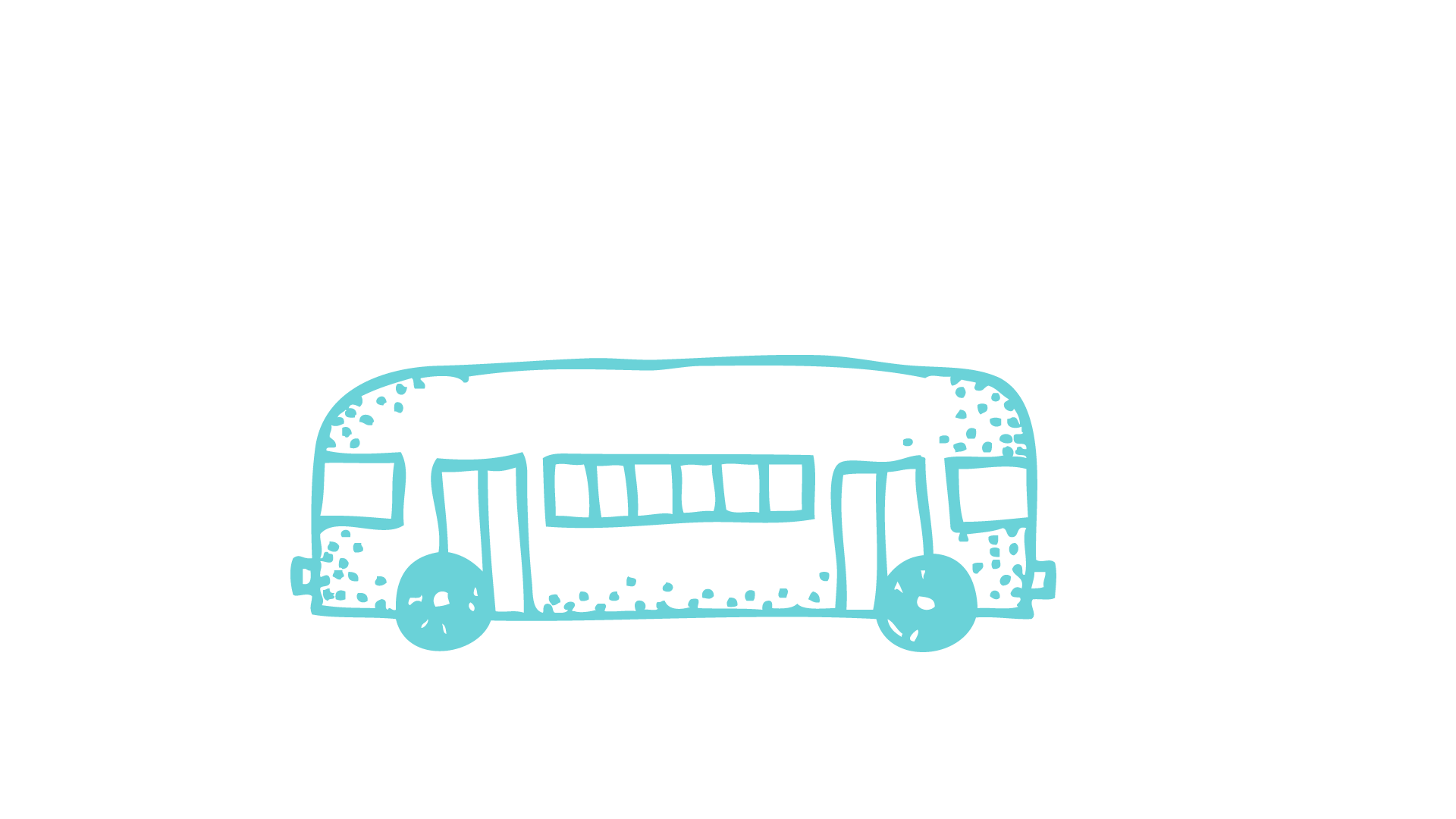 CHÚC CÁC EM HỌC TỐT
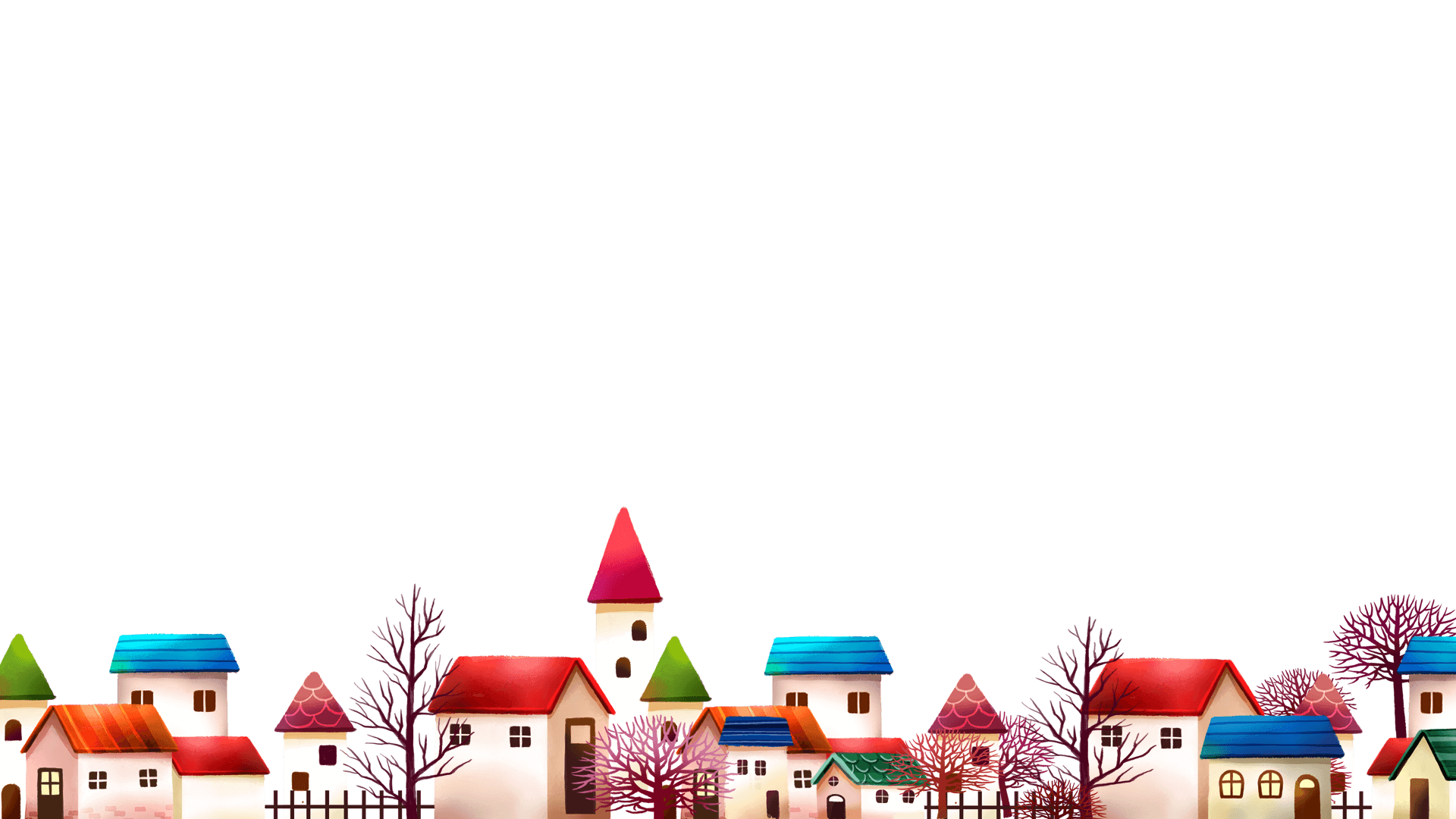